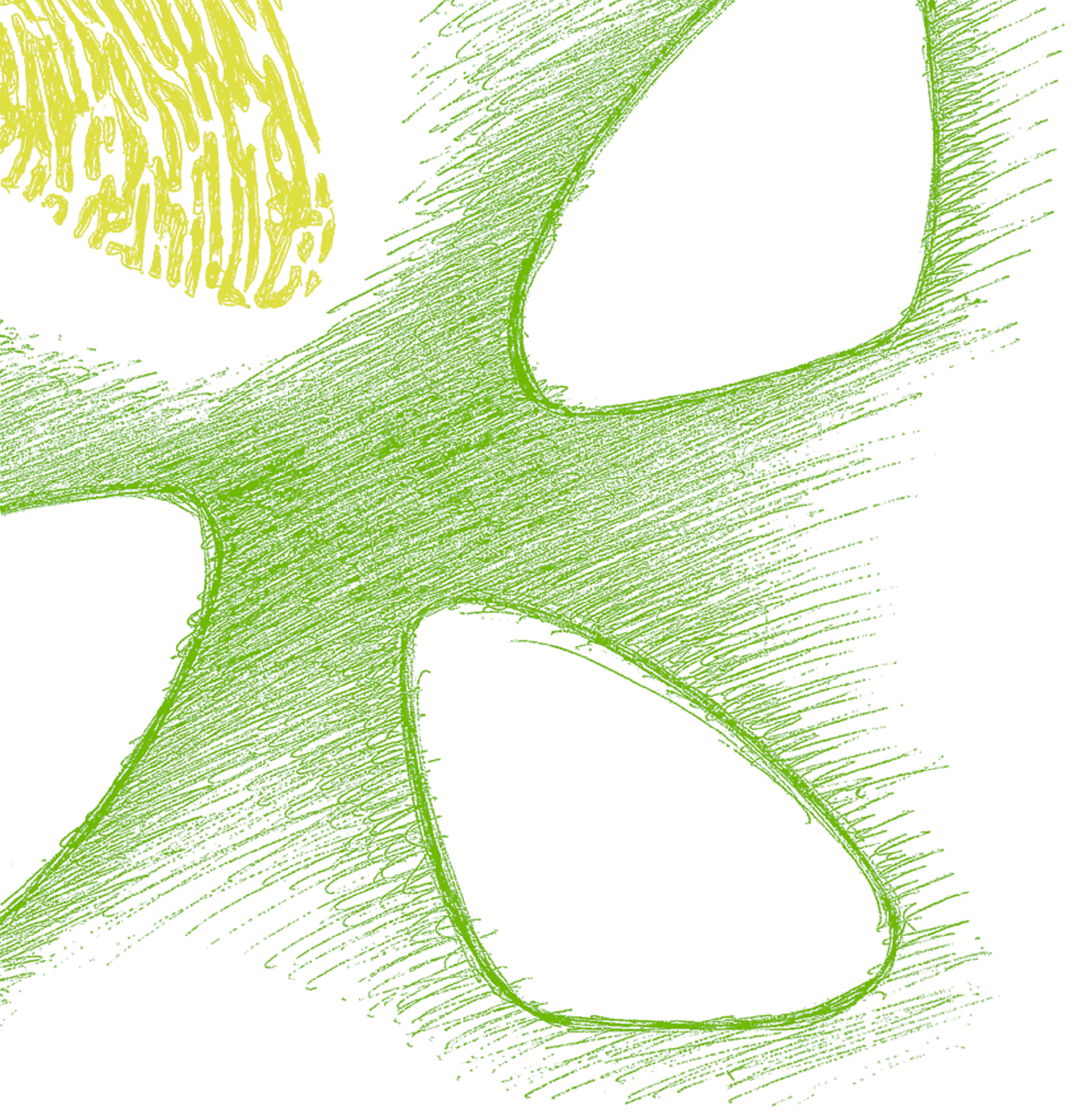 Essence s.r.o.
Microsoft partner
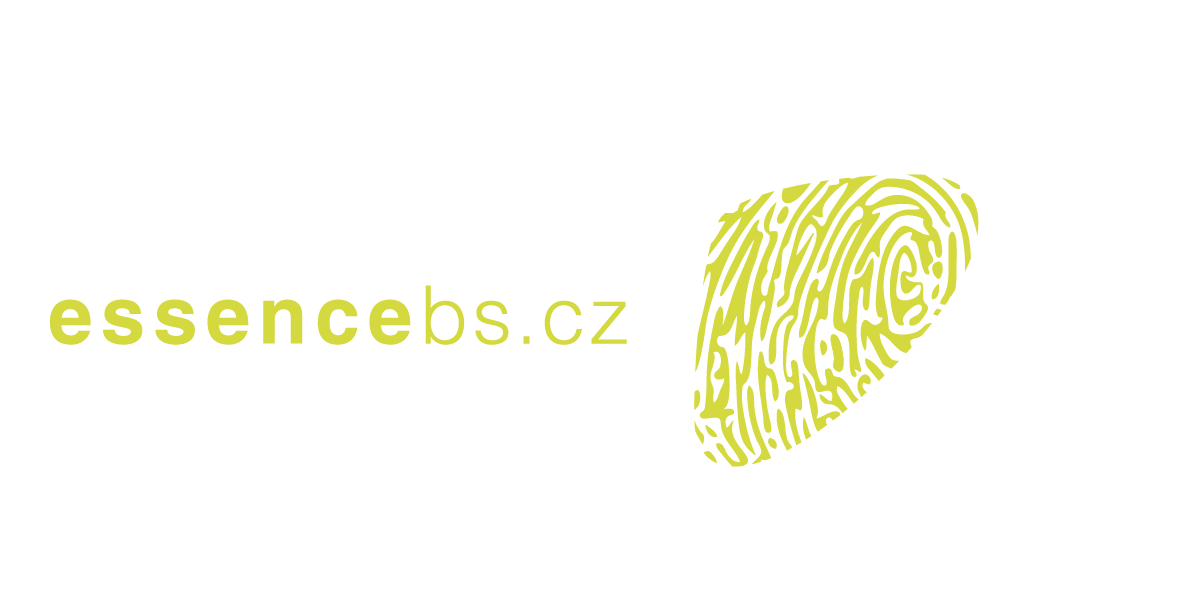 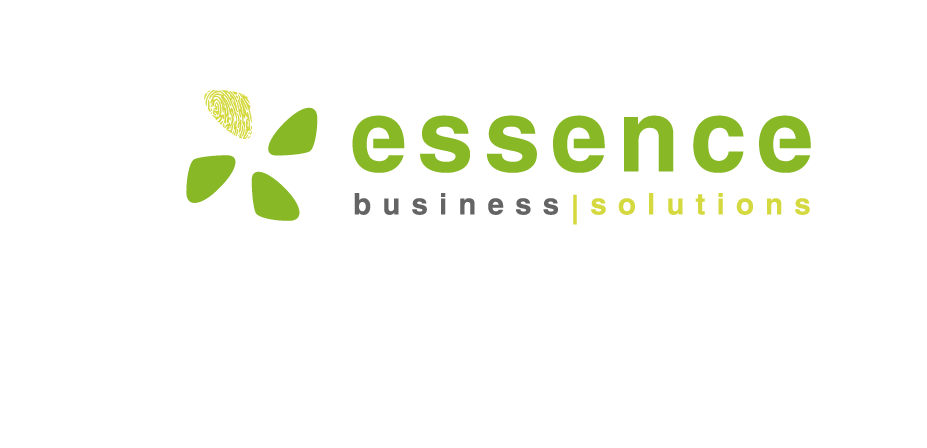 Business Central  Customizace (úpravy)
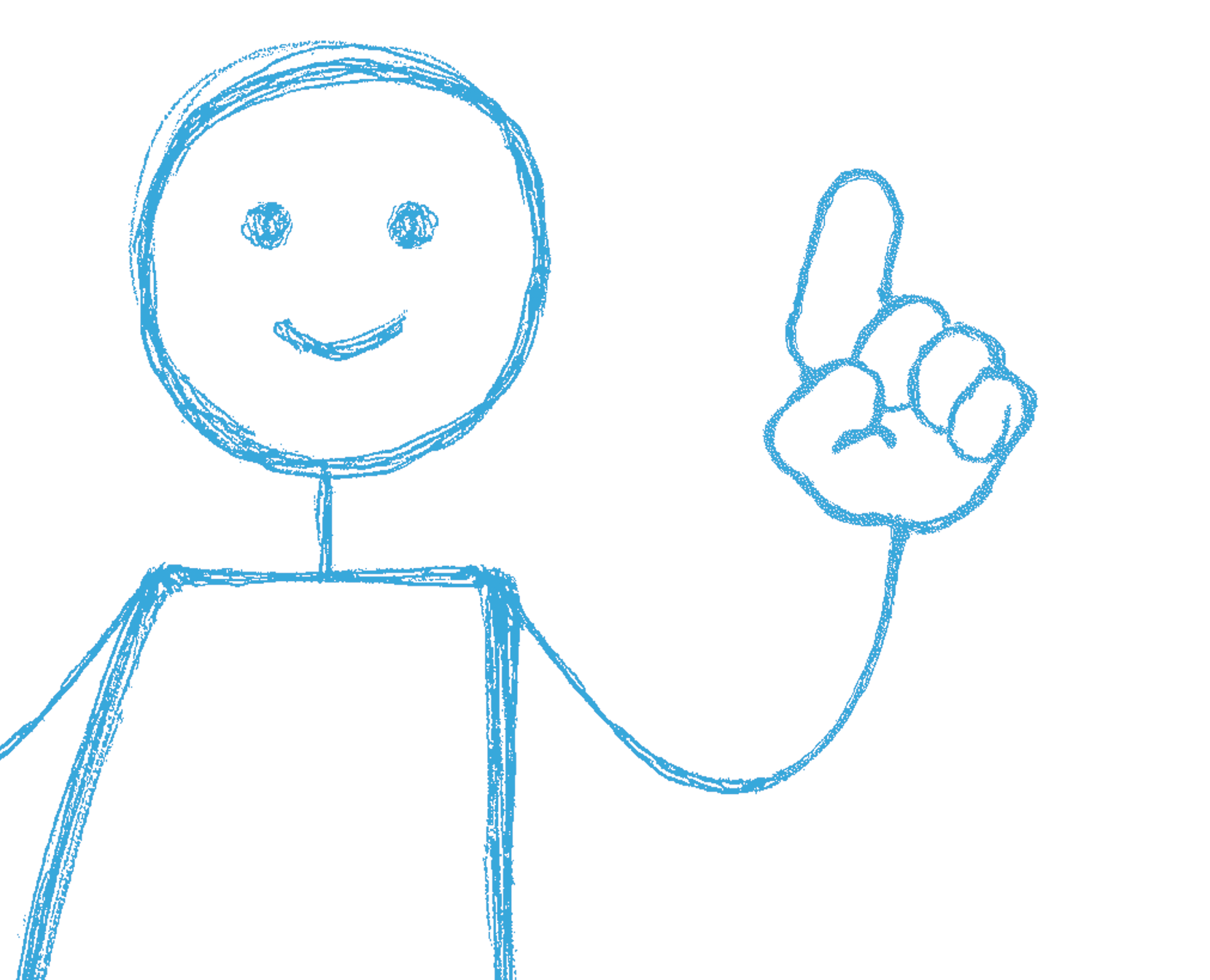 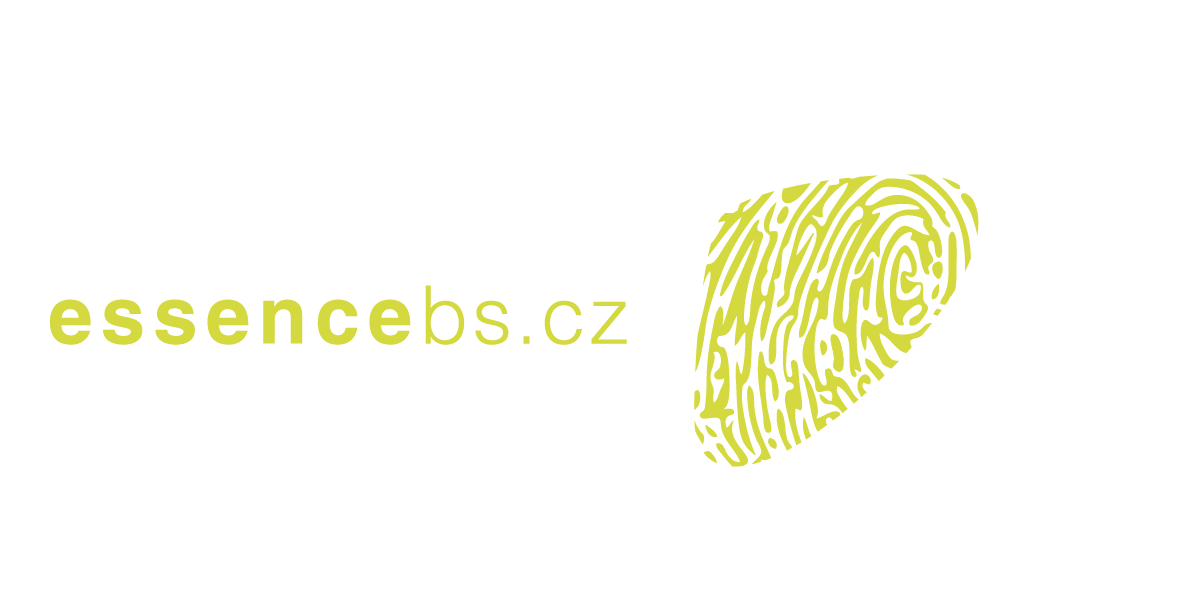 Zakázkové úpravy v Business Central
Zadání zákazníka – zadání a cíle
Analýza se zákazníkem – definice Akceptačních kritérií
GAP-FIT analýza a návrh řešení – modelování řešení
Nabídka a akceptace řešení 
Vývoj úprav Zákaznická úprava, Modul, Dokumentace
Publikace na TEST server a LIVE server
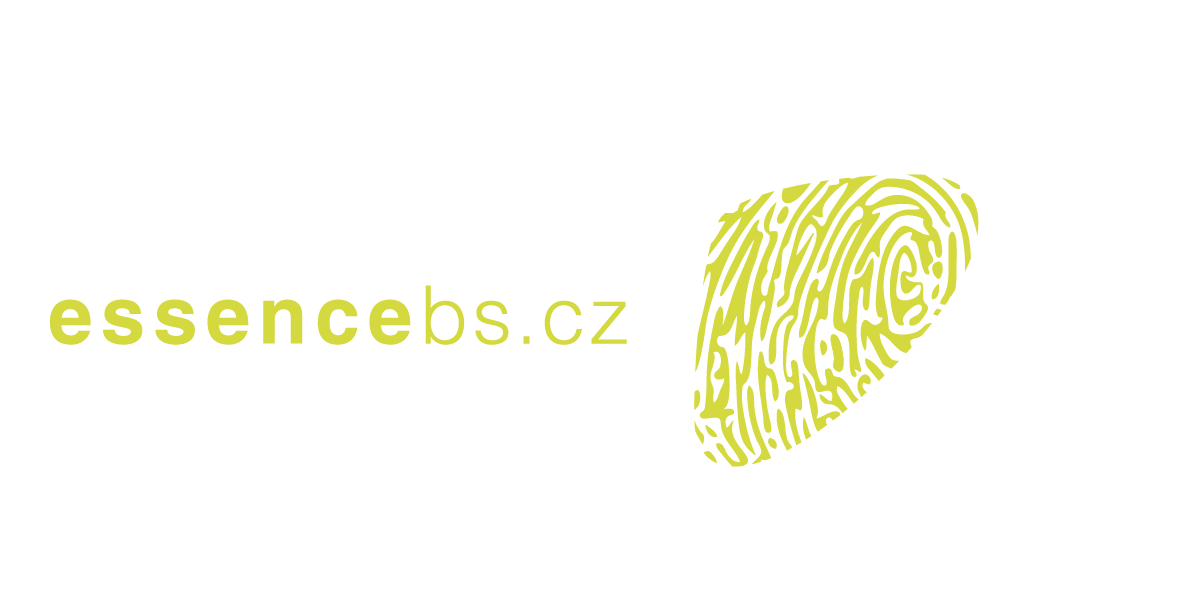 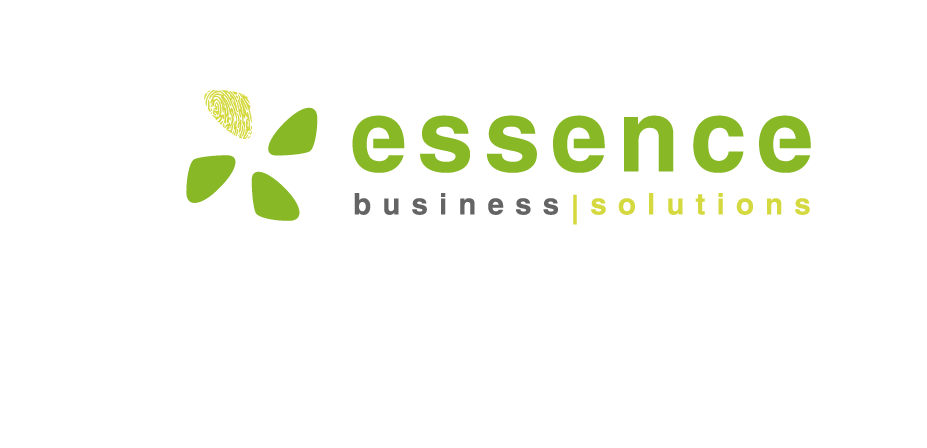 Zakázkové úpravy v Business Central
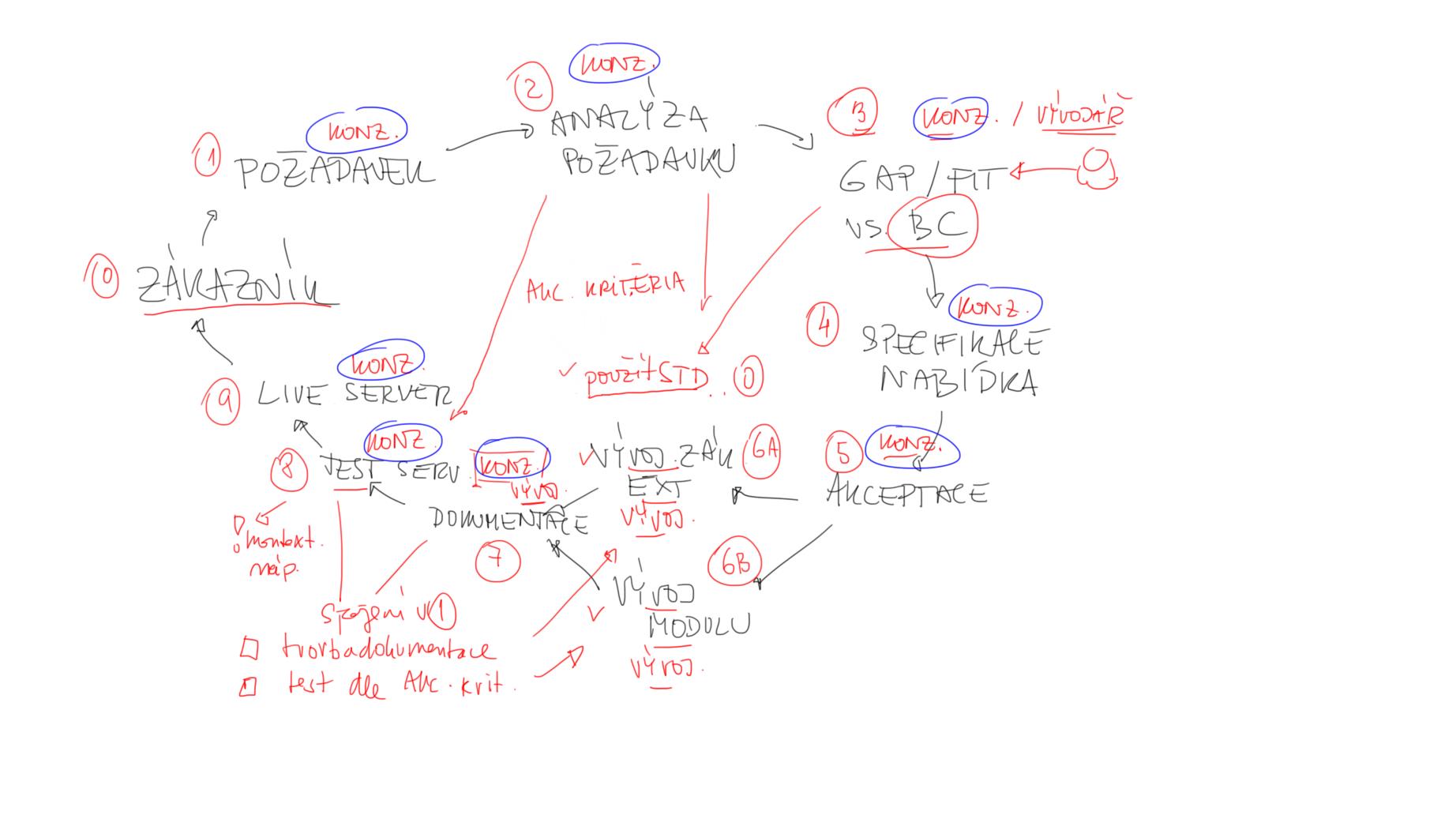 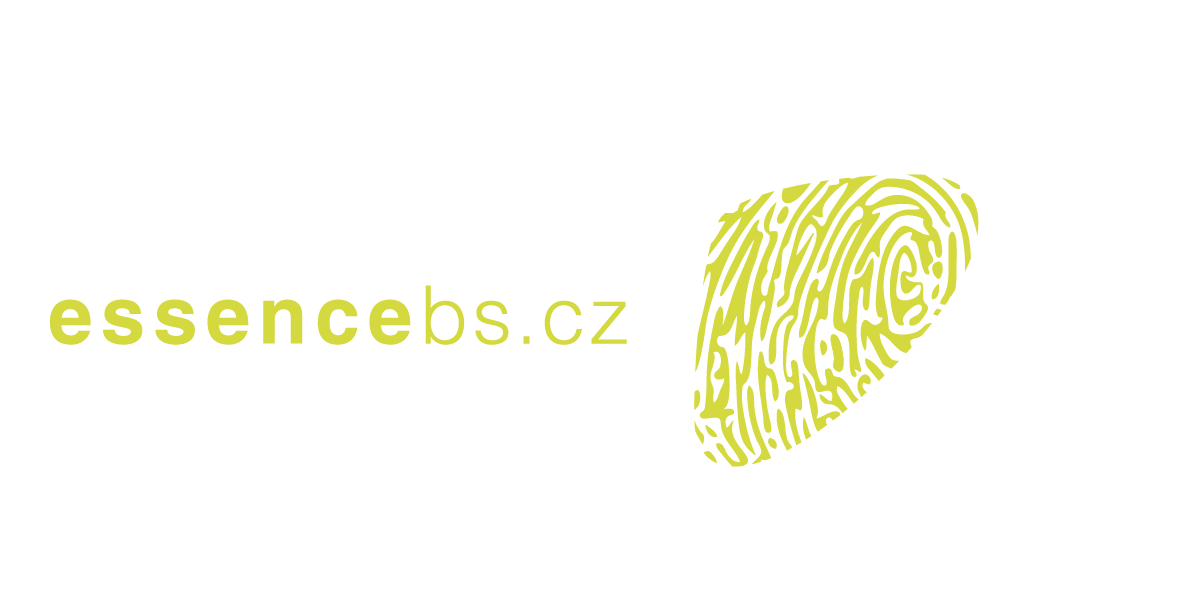 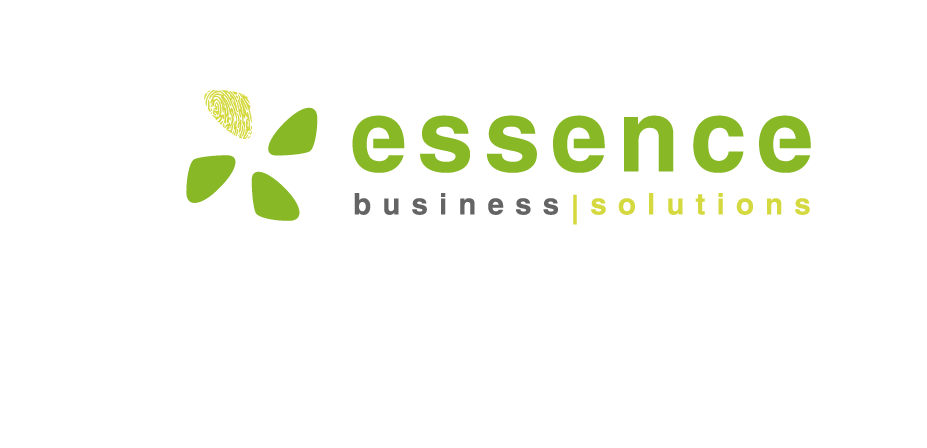 Zadání zákazníka
Dobré / špatné zadání – v jednoduchosti nemusí být sílapř.: „ ..ať se nám do řádků někam zapíše, že jsou ceny neplatné..“
Zákazník jako tvůrce zadání / analýzy / návrhu – představa usnadnění práce konzultantovi.
Správné zadání zákazníka definuje cíle, kterých je potřeba dosáhnout. Nejlépe pomocí konkrétních pojmů:př.: „ ..potřebujeme zjistit procento ziskovosti zakázek ..“
Úkol konzultanta: zjistit cíle a důvody zák. požadavku
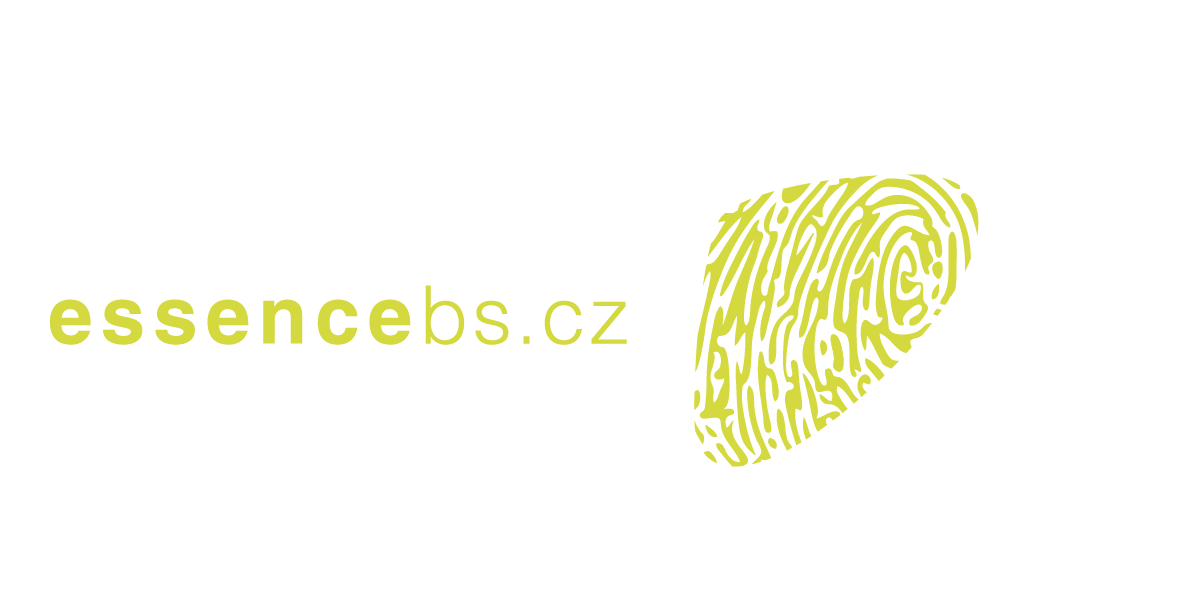 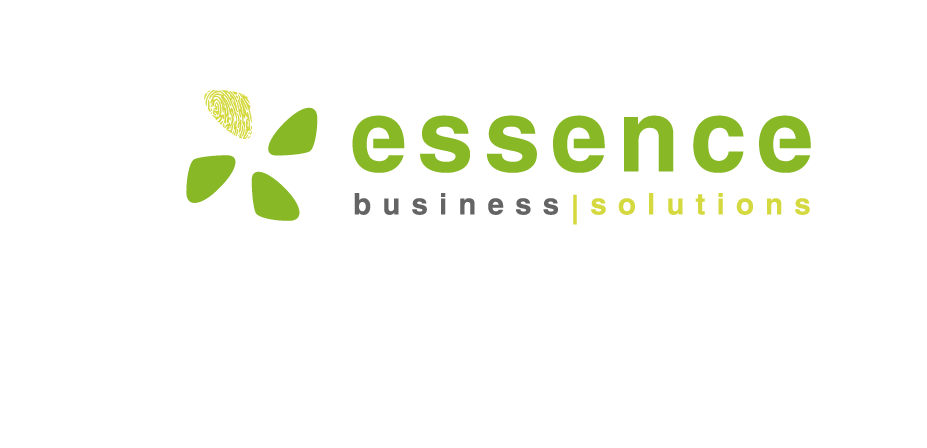 Analýza se zákazníkem
Vyjasnění si cíle úprav – nejvíce podceňovaná část.
Odradit zákazníka od úkolů analytika, návrháře a znalce systému a nastavit ho do role budoucího uživatele.
Vysvětlení pojmů a jednoznačného zadání.př.: konto vs. účet 
Úkol konzultanta: Stanovit akceptační kritéria a budoucí proces
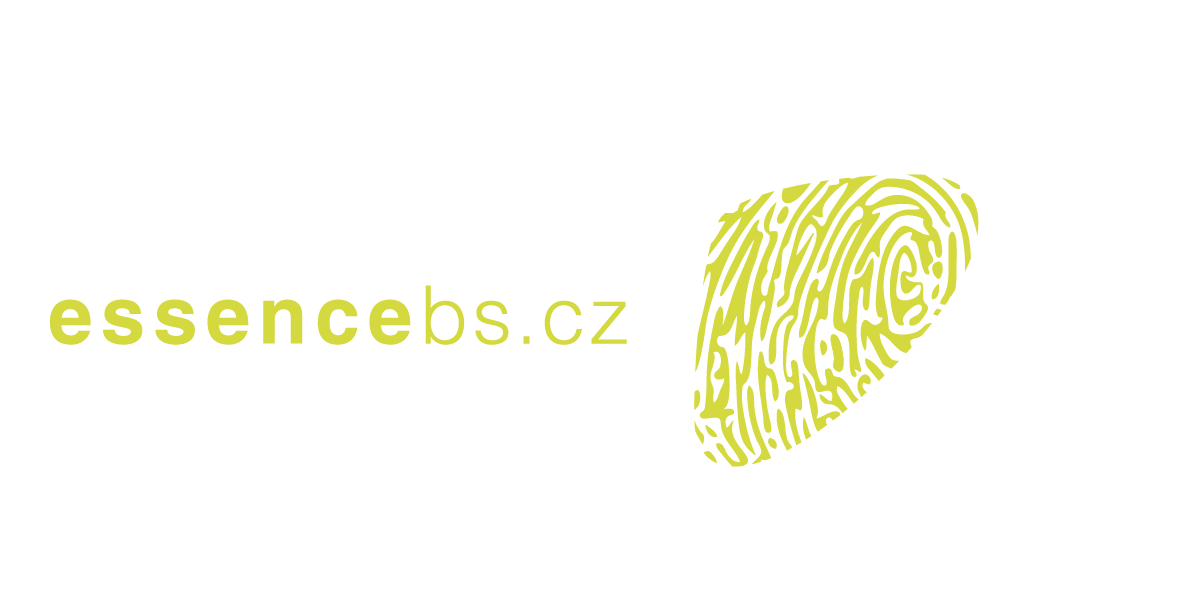 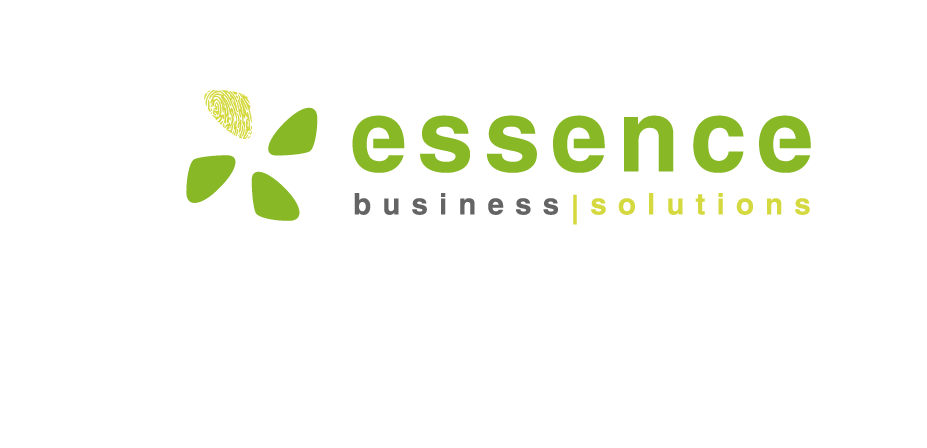 Př.: Zákazník analytikem
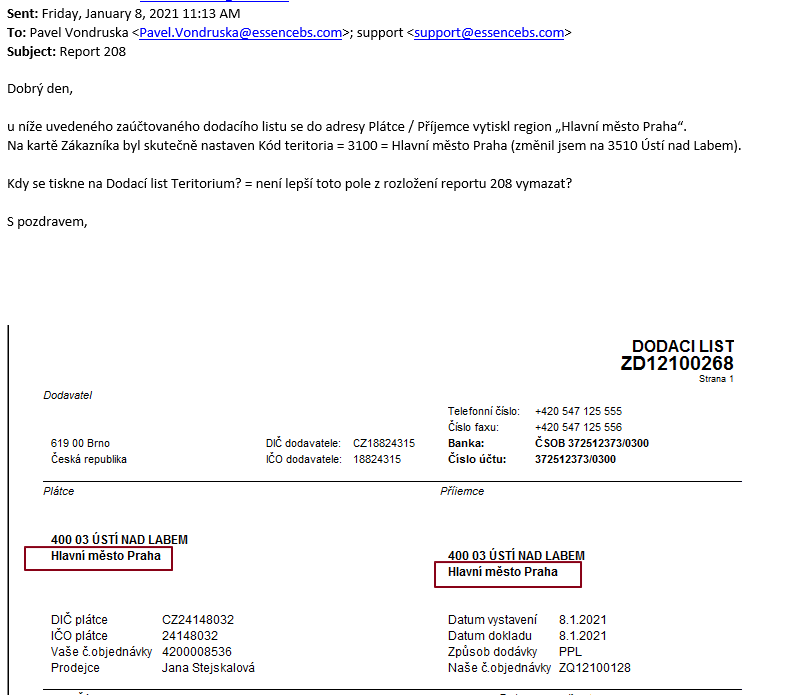 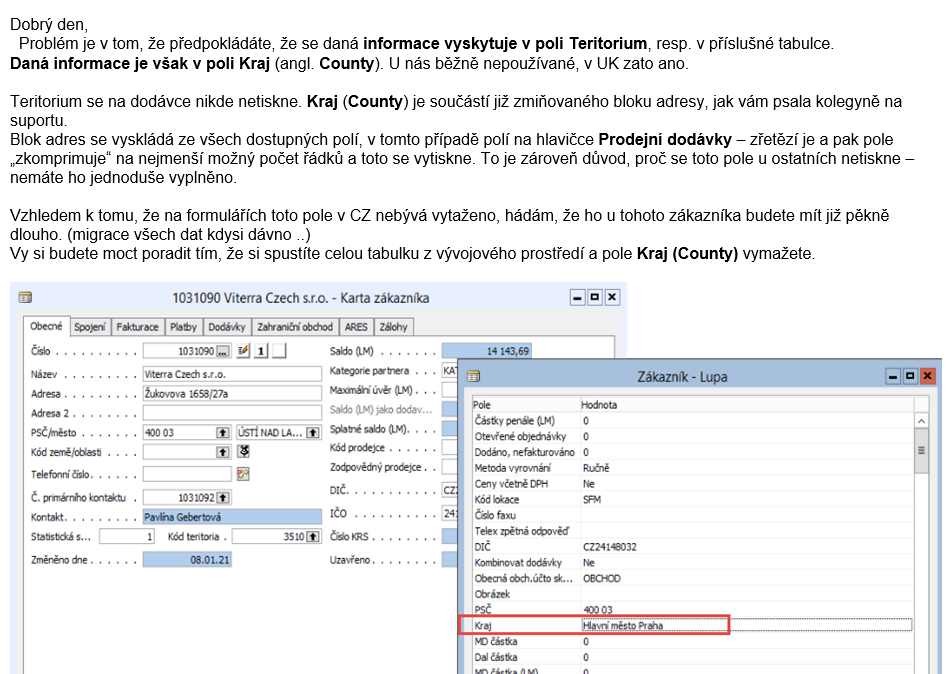 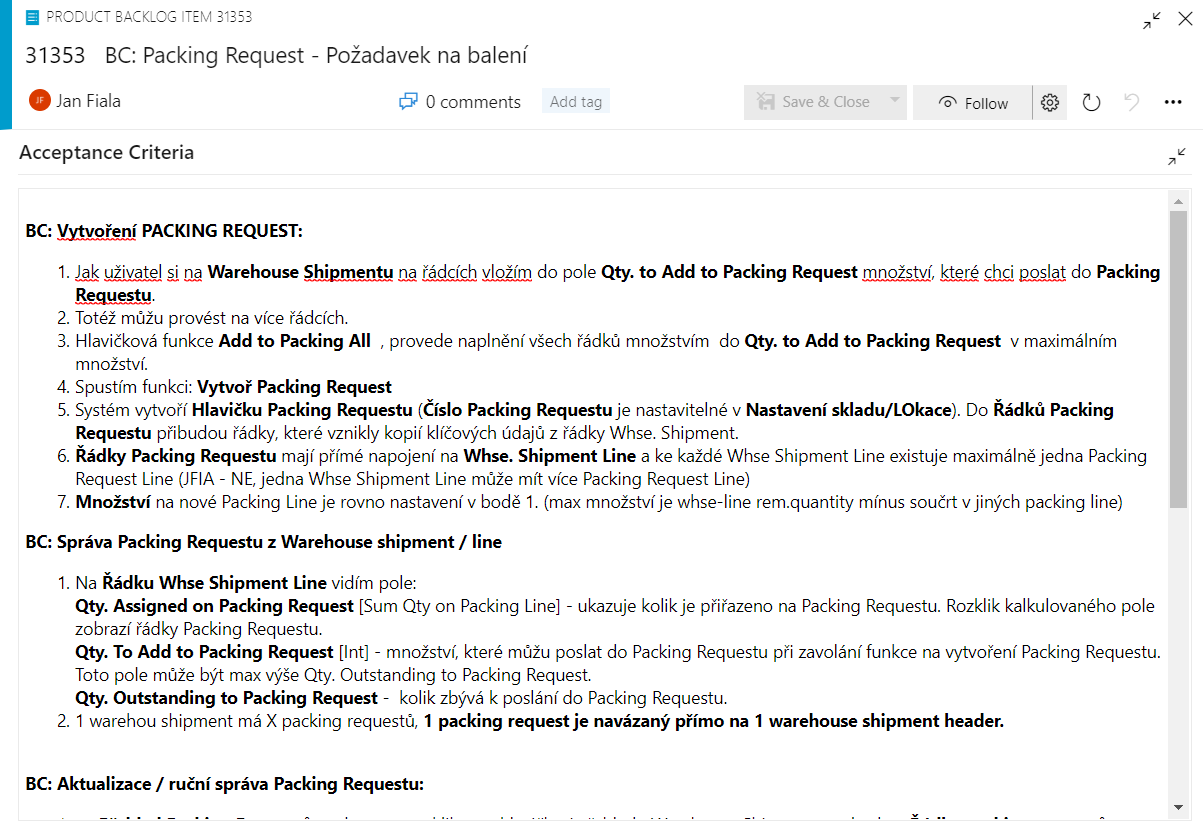 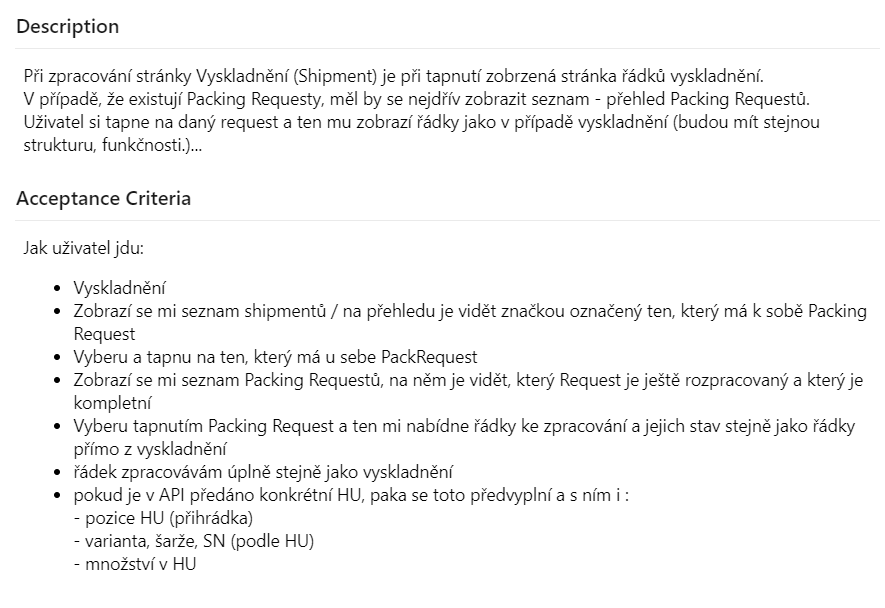 Př.: Stanovení akceptačních kritérií
GAP-FIT analýz a návrh řešení
1. kolo: pokus o projití akceptačních kritérií standardní cestou.
2. kolo: pokud nelze vůbec použít standard, pak všechna možná řešení s co možná největším využitím standardu.
3. kolo: stanovit budoucí proces a odchylky 
Úkol konzultanta: Návrh budoucího procesu s definicí případných změn v systému
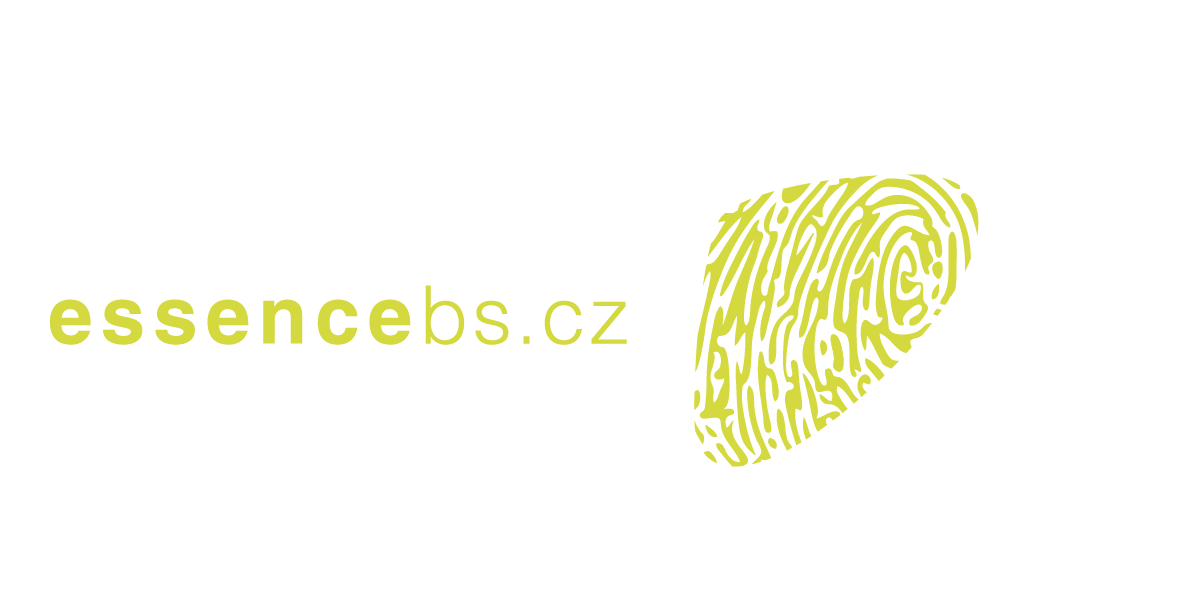 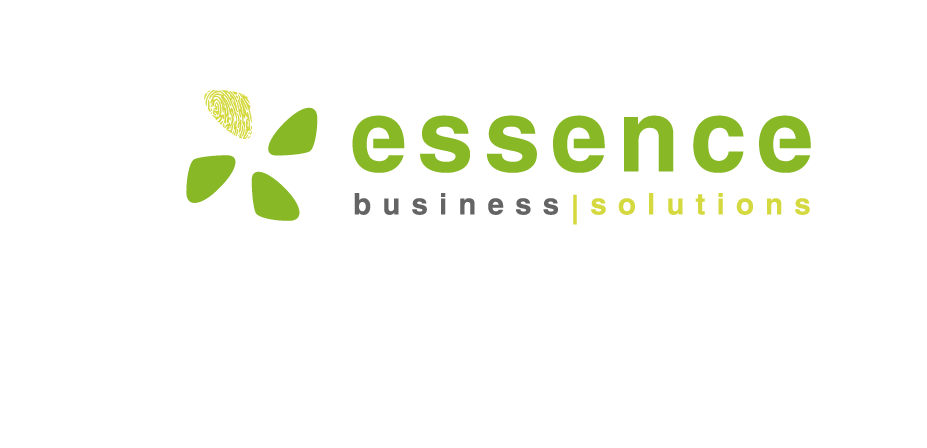 GAP-FIT analýza: aplikace standardu
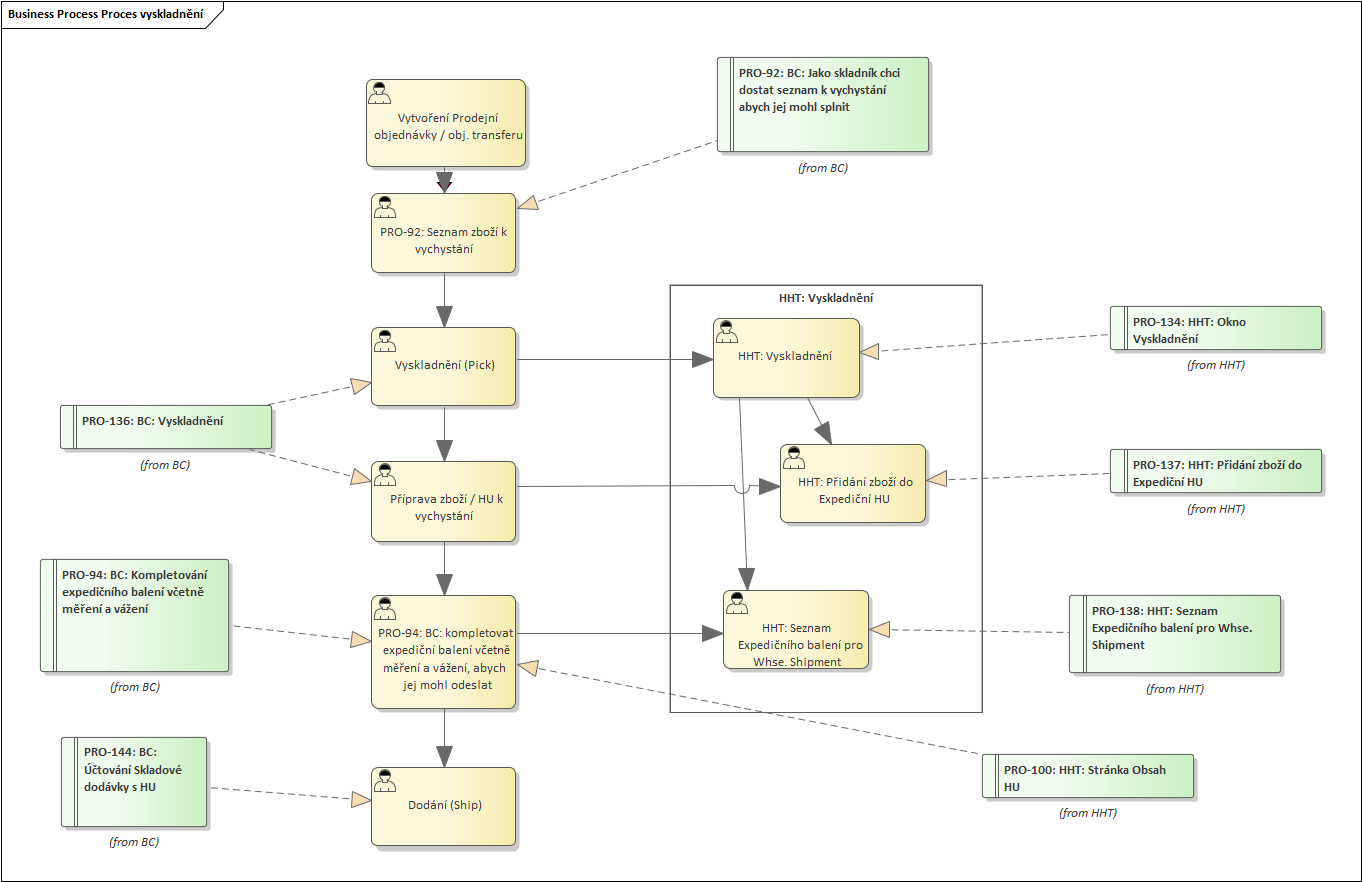 Nové kroky vložené do standardního procesu
GAP-FIT analýza: fáze brainstormingu
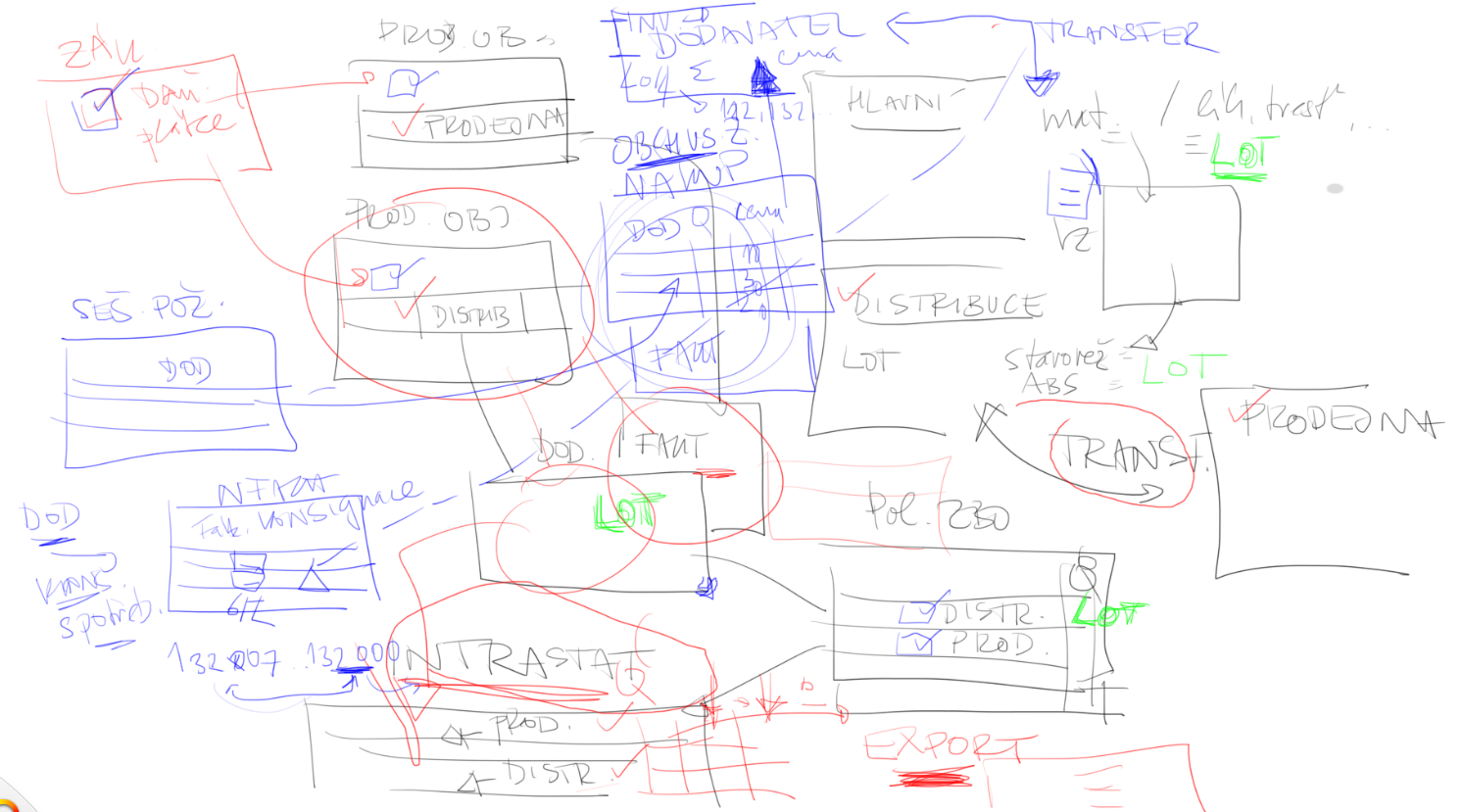 GAP-FIT analýza: design modulu
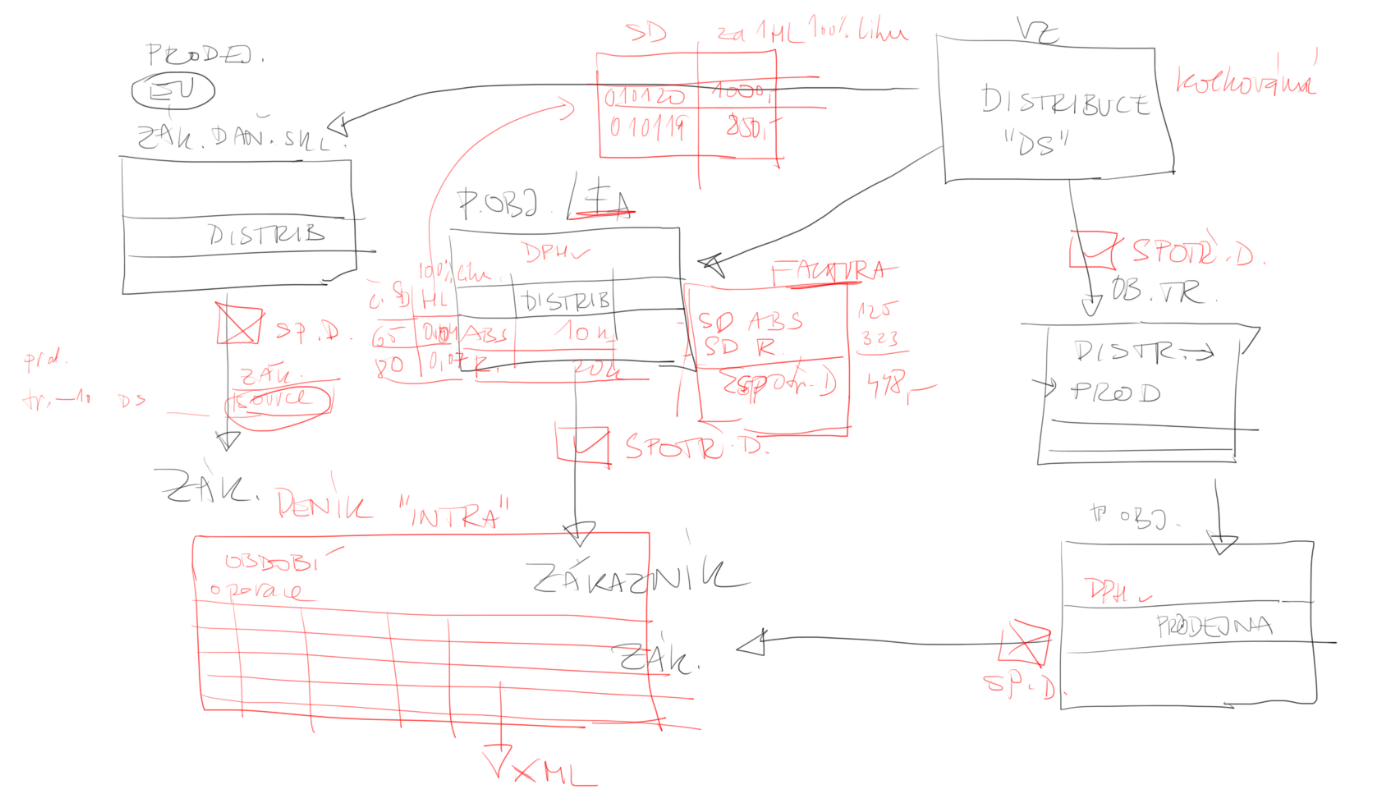 GAP-FIT analýza: prezentace modulu
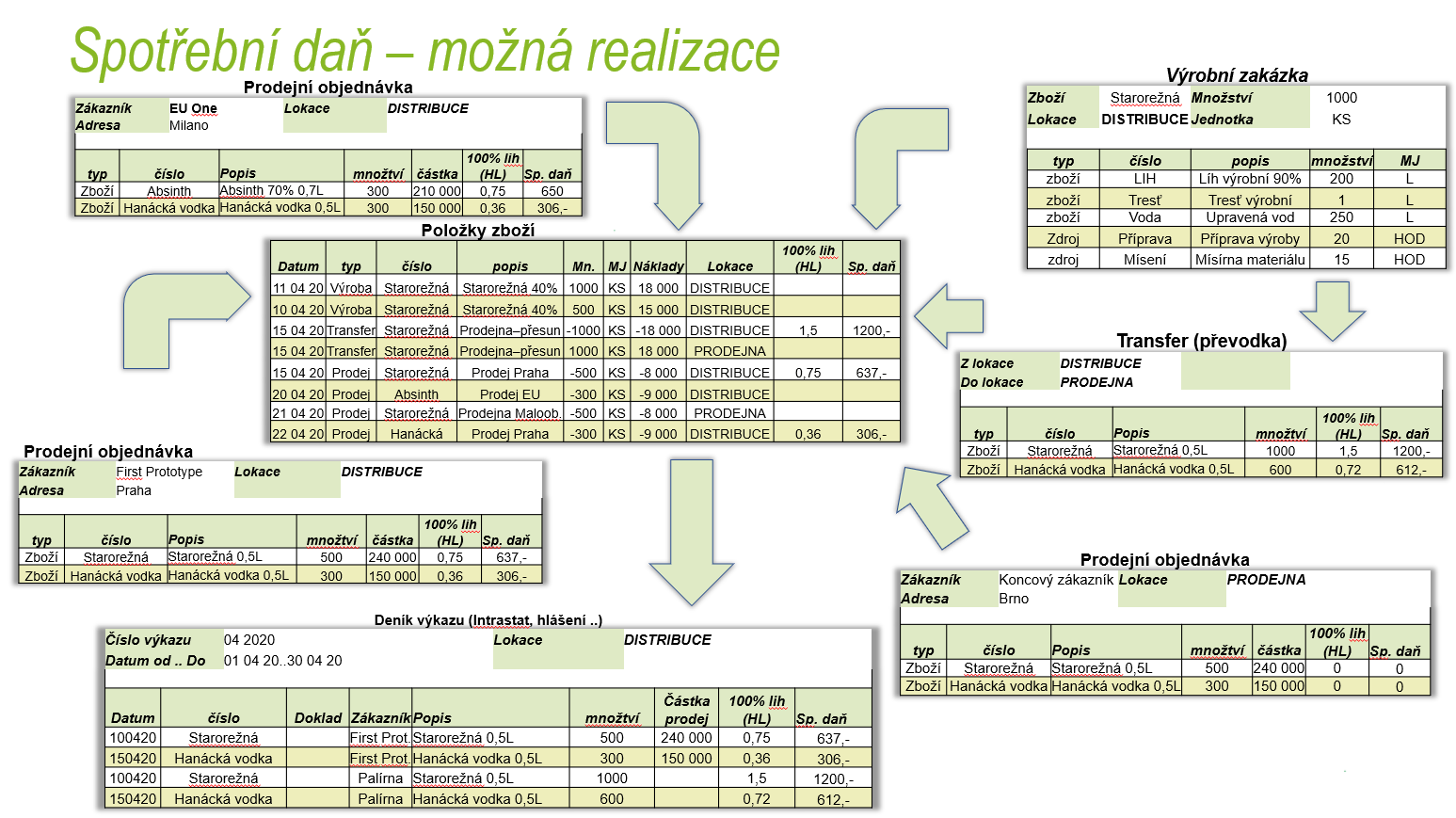 Návrh řešení zákazníkovi, akceptace, rozpočet
Jedná se ve finále o návrh smlouvy o dílo.
Musí obsahovat:- zadání zákazníka a stanovení cíle- analýzu a návrh akceptačních kritérií- návrh budoucího procesu a potřebných úprav- časovou / finanční náročnost úpravPozn.: větší návrhy je dobré osobně předvést a vysvětlit
Úkol konzultanta: Vytvořit zákazníkovi návrh řešení a získat akceptaci řešení
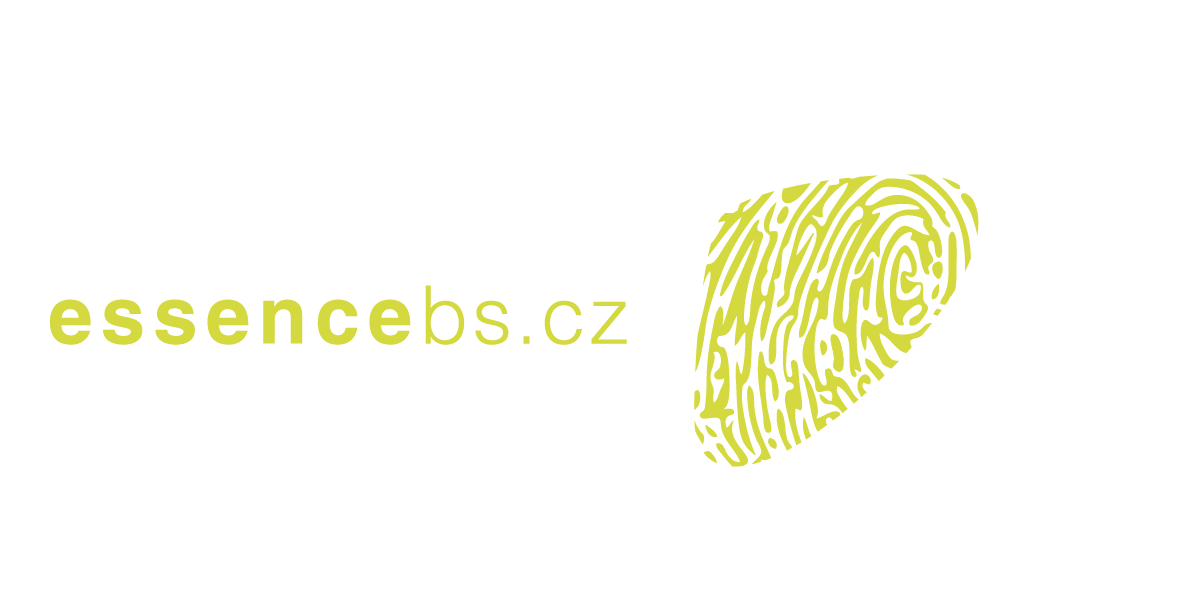 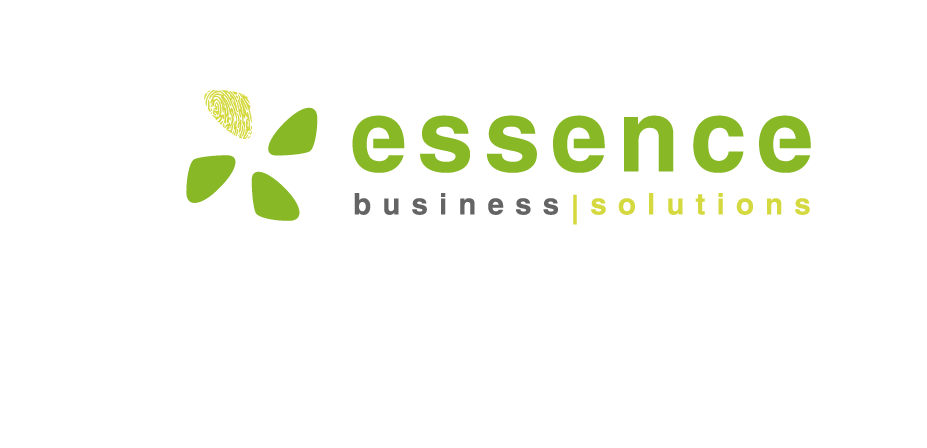 Vývoj úprav – zákaznické rozšíření (extension)
Řešení postavené na rozšíření standardních procesů.
Rozšiřují se zejména reakce na vložení hodnot do pole (Validace), vytváření nových funkcí, rozšiřování polí na stránkách, tvorba nových reportů.
Zákaznické rozšíření je určeno jen pro jednoho konkrétního zákazníka a je často nepřenosné do jiného řešení.
Úkol vývojáře: Co nejlépe se napojit na existující standardní triggery
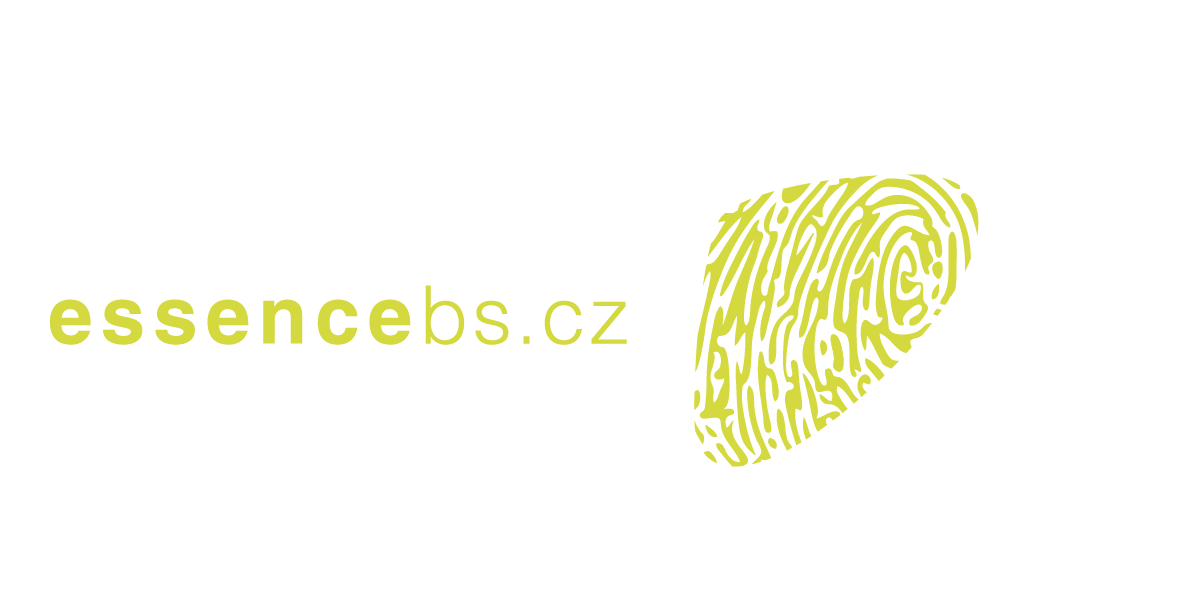 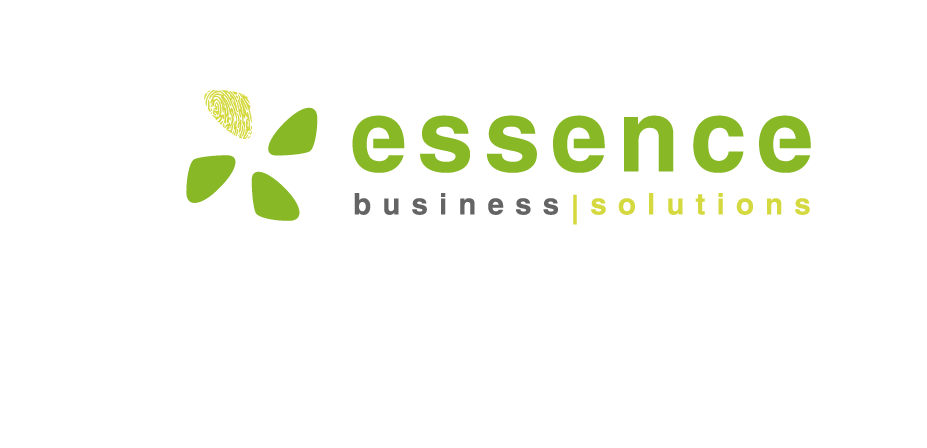 Systémové a procesní triggery
Systémové – napojení na události záznamů: OnBeforeInsertRecord, OnModifyRecord, OnDeleteRecord
Systémové – napojení na změny polí:  OnAfterValidate, …
Systémové – napojení na události Page
Procesní triggery – napojení na události v procesech (Event subscriber)
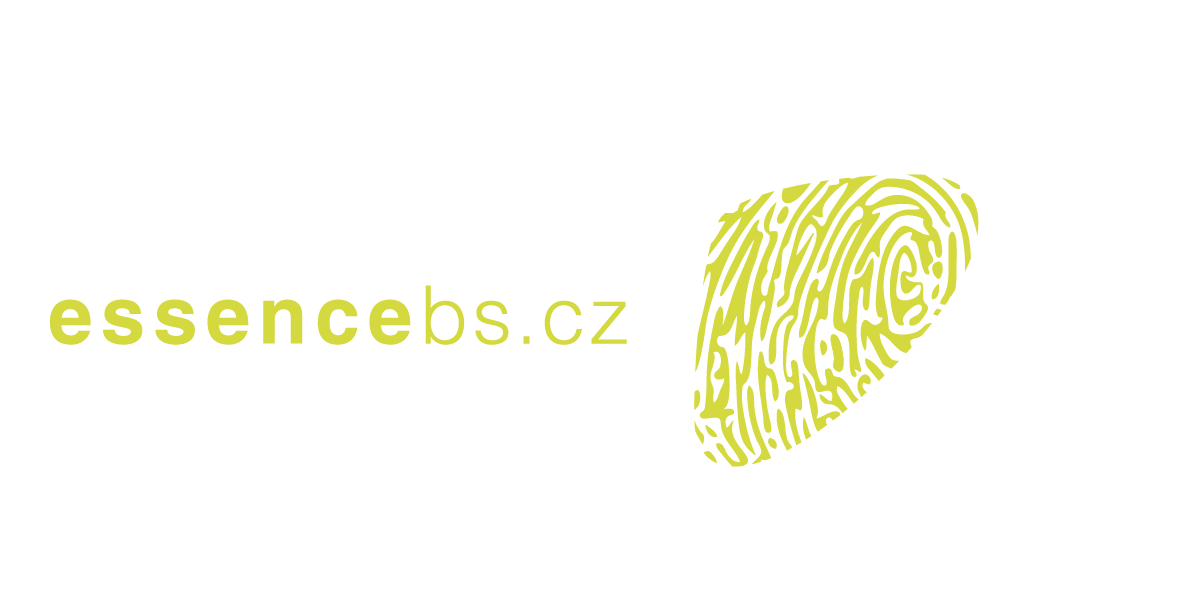 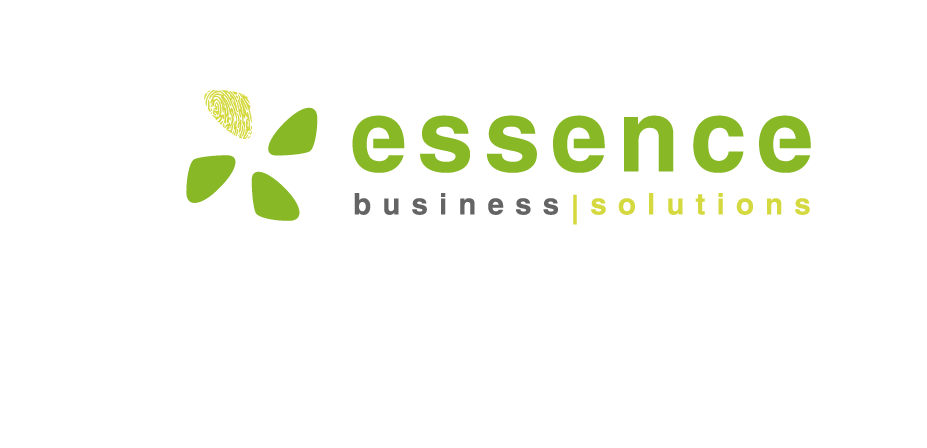 Systémové a procesní triggery
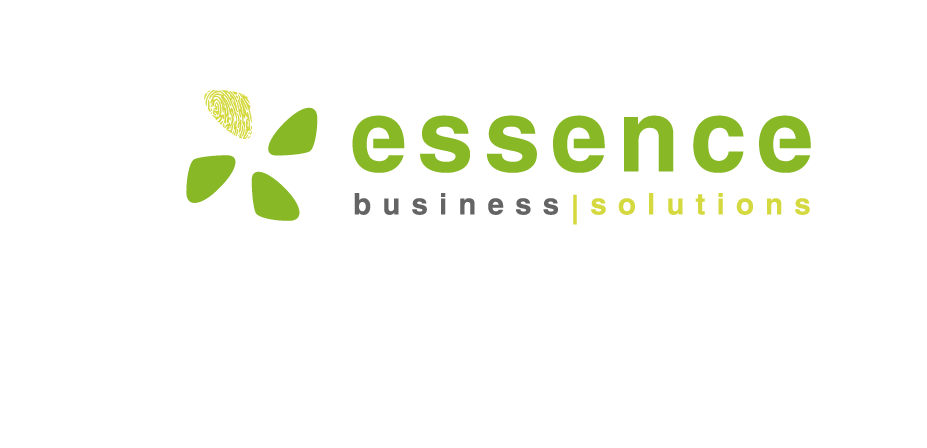 Vývoj úprav – modul (extension)
Řešení postavené na vytvoření celého nezávislého modulu.
Vytváří se celé nové objekty: tabulky (uchování dat), stránky (zobrazení dat), codeunity (funkce a procedury), reporty, xmlporty …
Modul by měl být směřovat k opakovanému použití a měl by obsahovat standardizovanou „modulární“ architekturu.
Úkol vývojáře: Zpracovat modul tak, aby se co nejvíce „tvářil“ jako standardní aplikace – velmi podobná filozofie
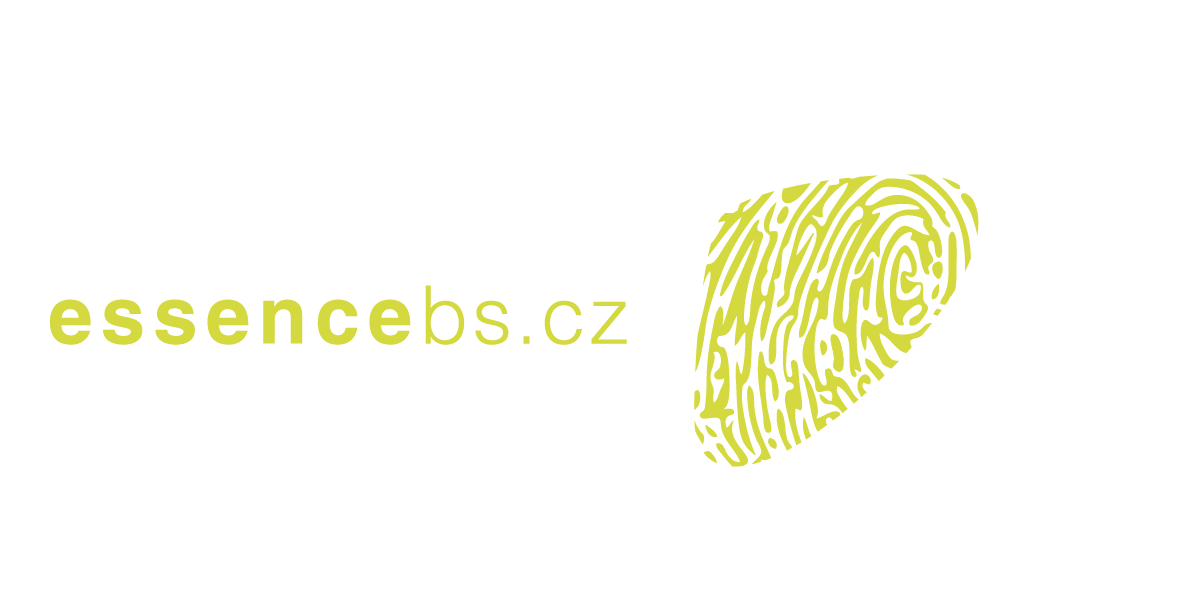 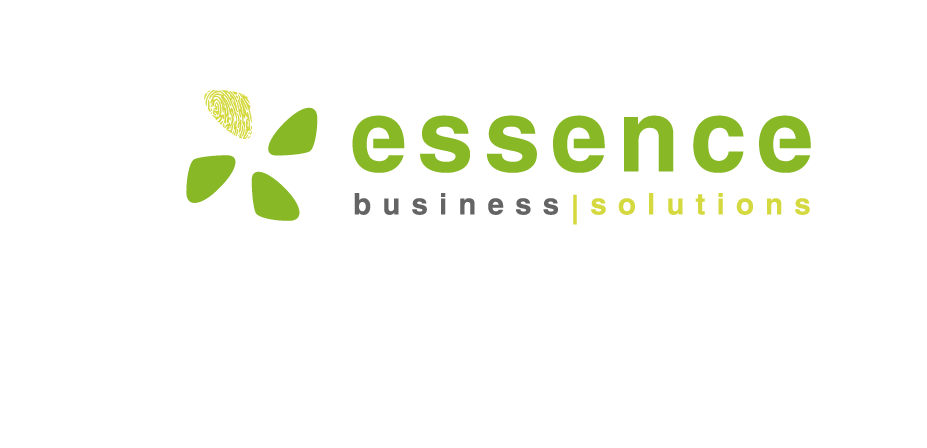 Struktura modulu
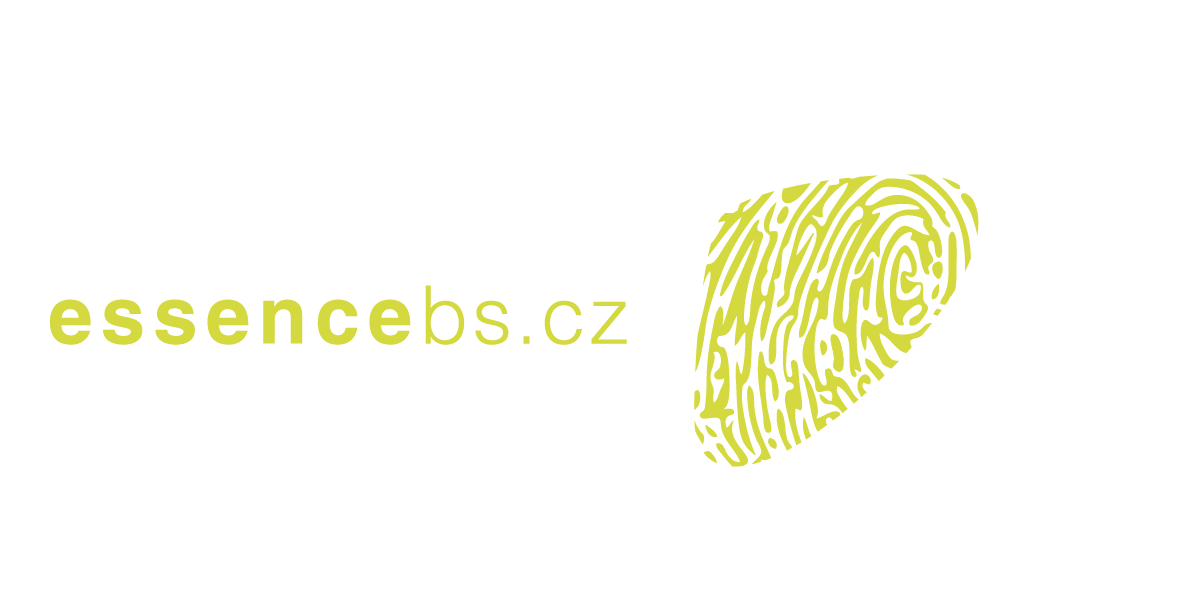 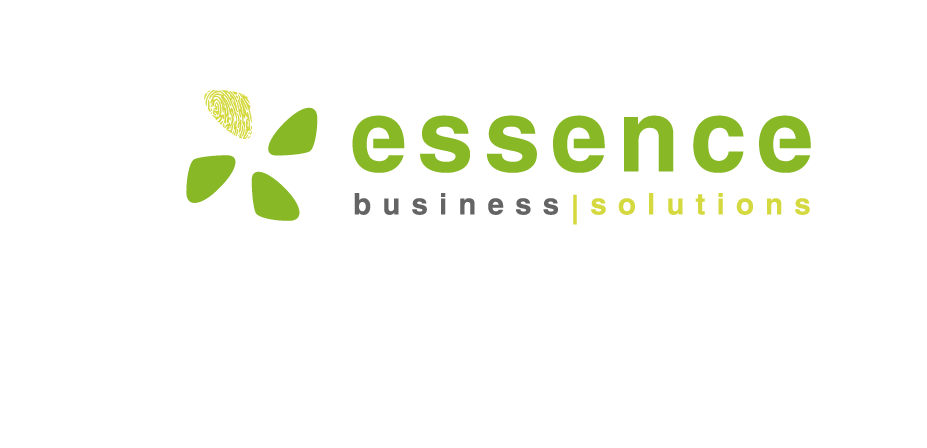 Příloha: vše co jste se naučili jako „standard“ by mělo být i vaším standardem
Následujících pár stránek připomíná to, co již víte, ale je dobré si to připomenout 
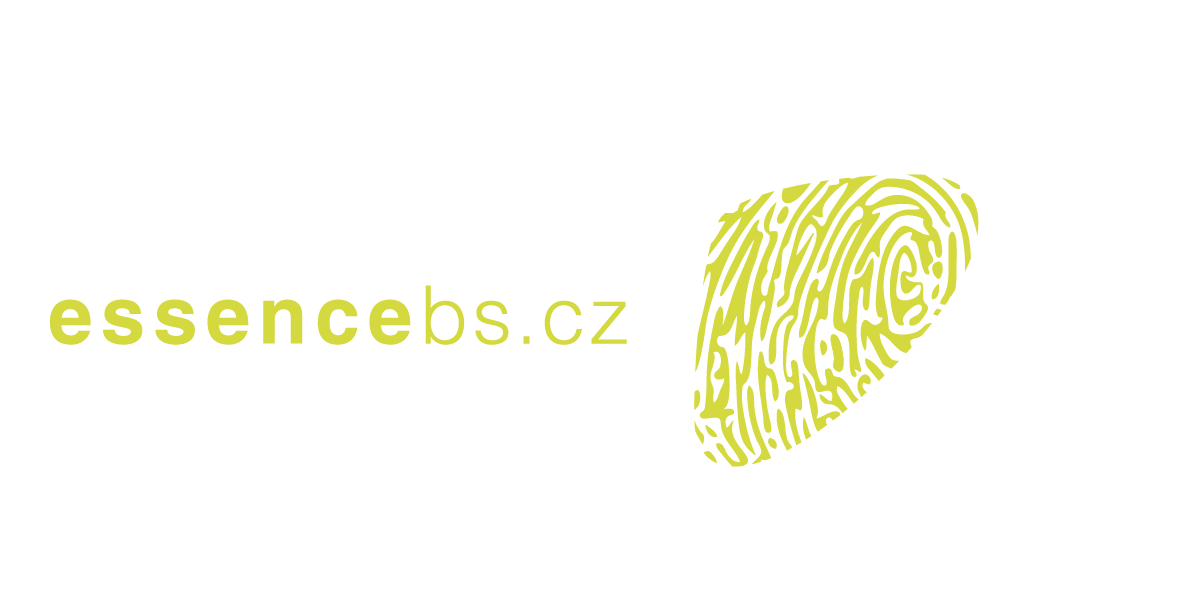 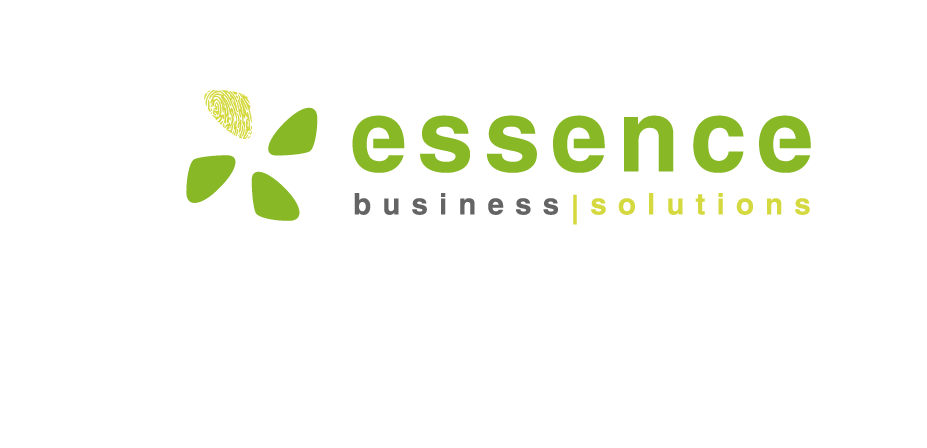 Základní zobrazení: Karta – vzor pro Extension
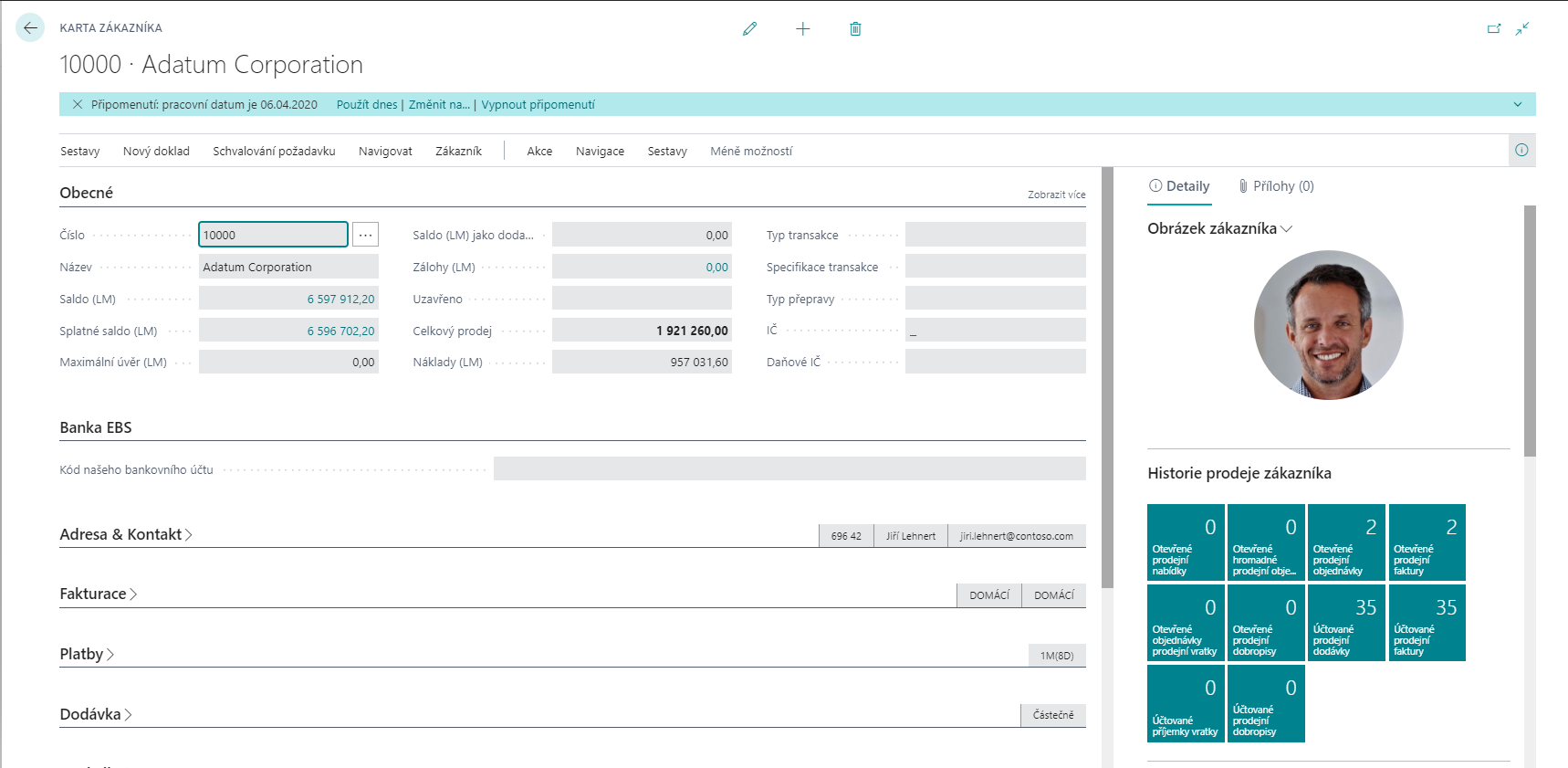 Needitovatelná pole jsou šedá
Záložka sdružující informace dle oblastí
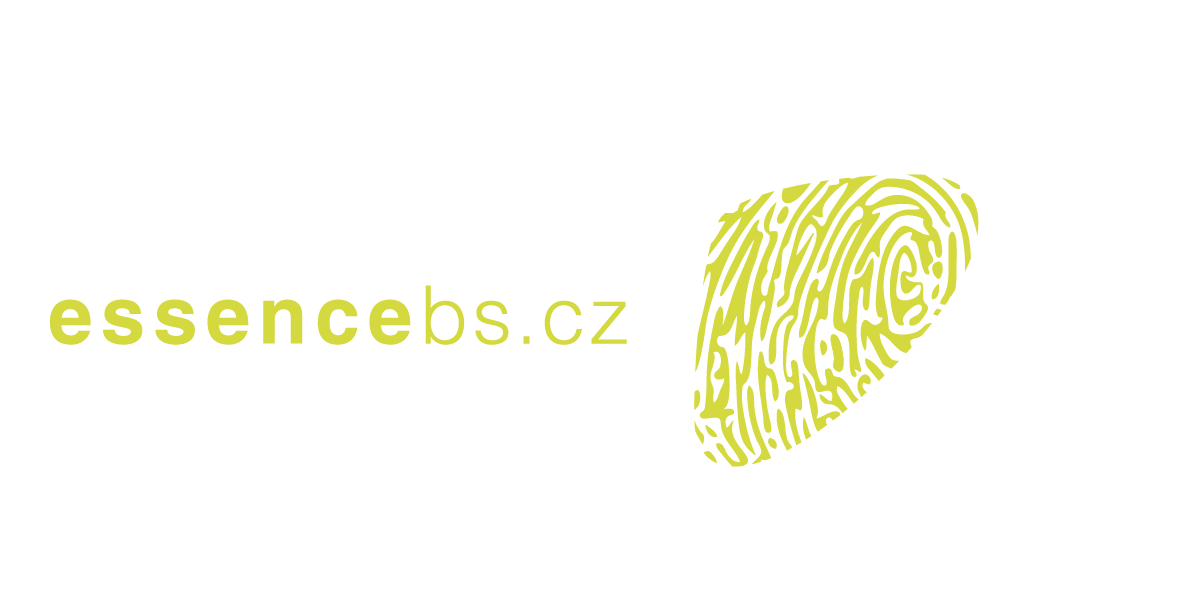 „Fasttab“ sekce, která zobrazuje klíčové informace z dané záložky, aby jste ji nemuseli pořád otevírat
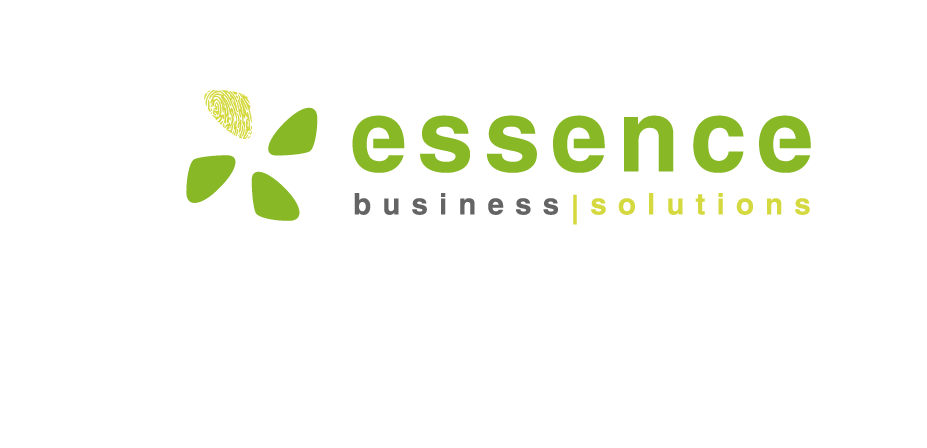 Základní zobrazení: Karta – jak vidět více (menu, fasttabs)
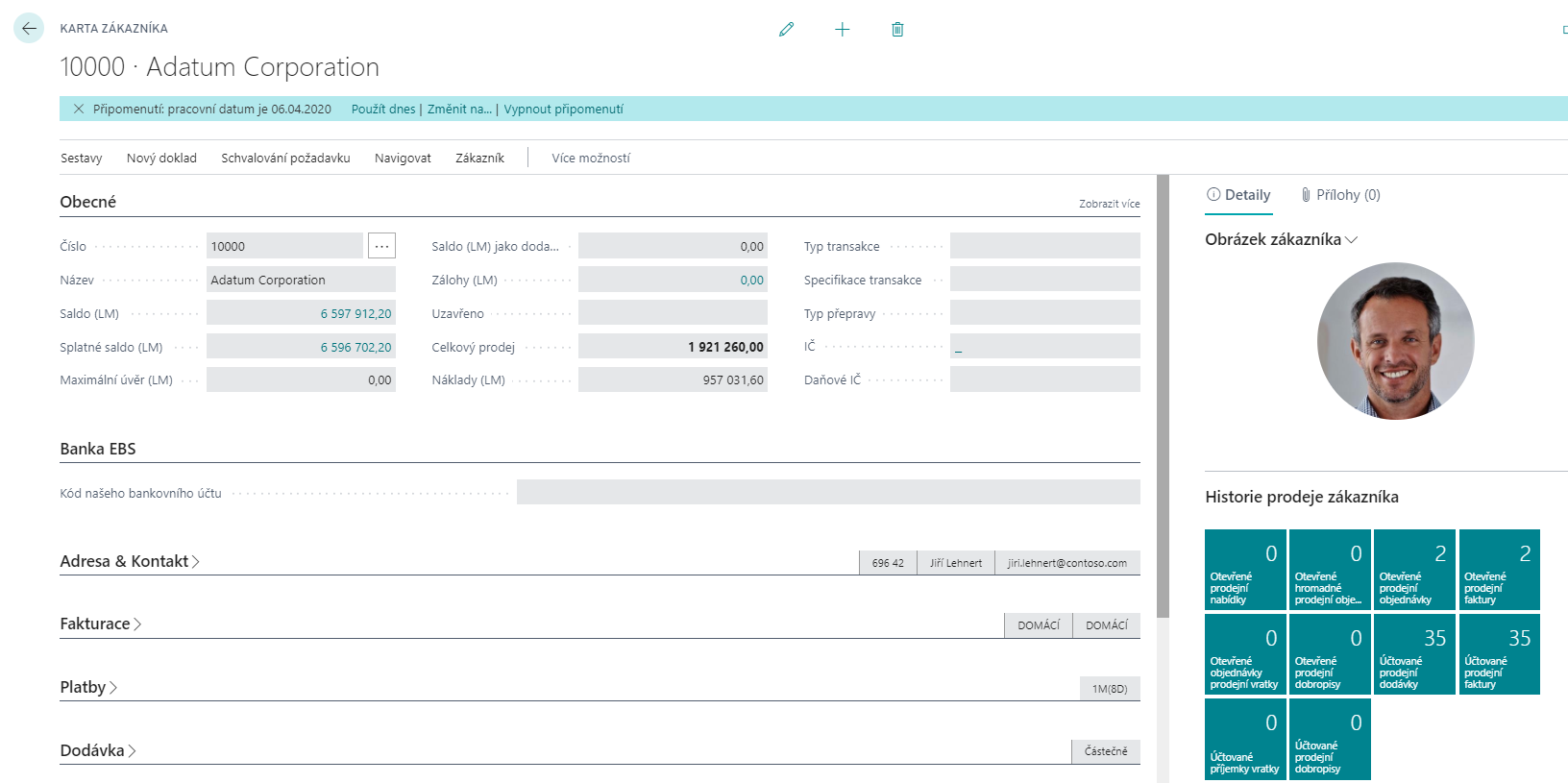 Více funkcí
Zobrazit ještě více polí
Klikněte na záložku pro více detailů
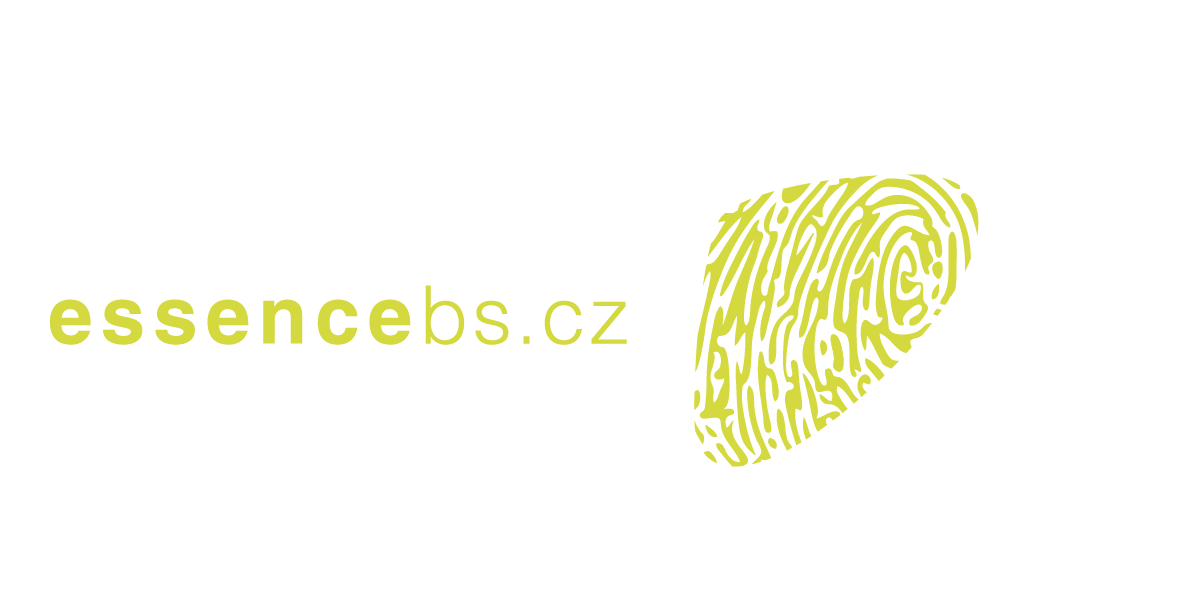 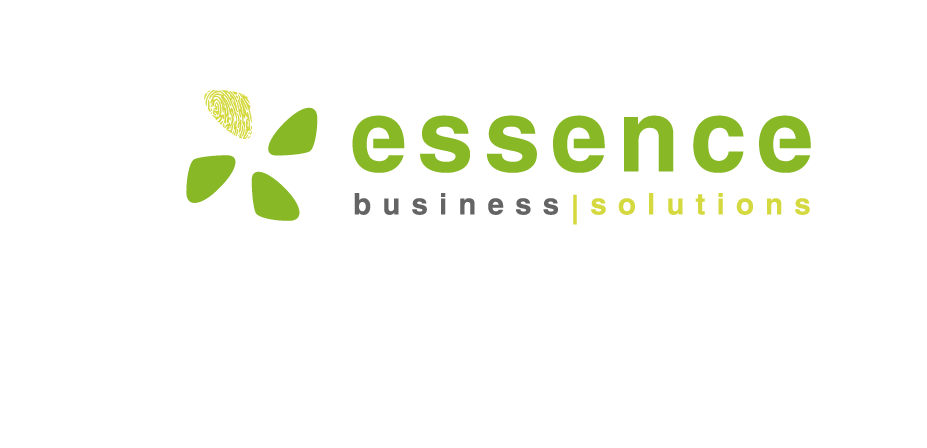 Ovládací prvky přehledu: filtr, způsob zobrazení, infopanel, záložka na hlavní plochu a rozšíření zobrazení
Základní zobrazení: Přehled jako vzor
Tady poznáte, co že je to za přehled
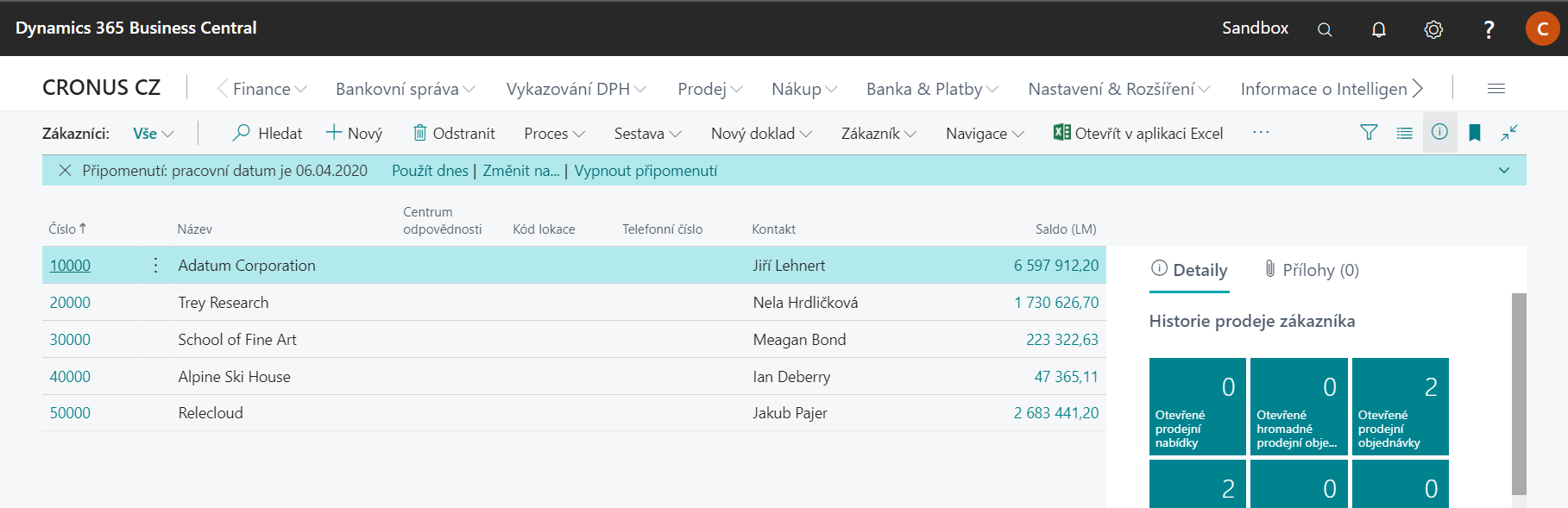 Přechod a Kartu buď přes klik na číslo, nebo na …
Zde jsou řádky s daty
Infopanel se zkratkami do dalších agend a statistik
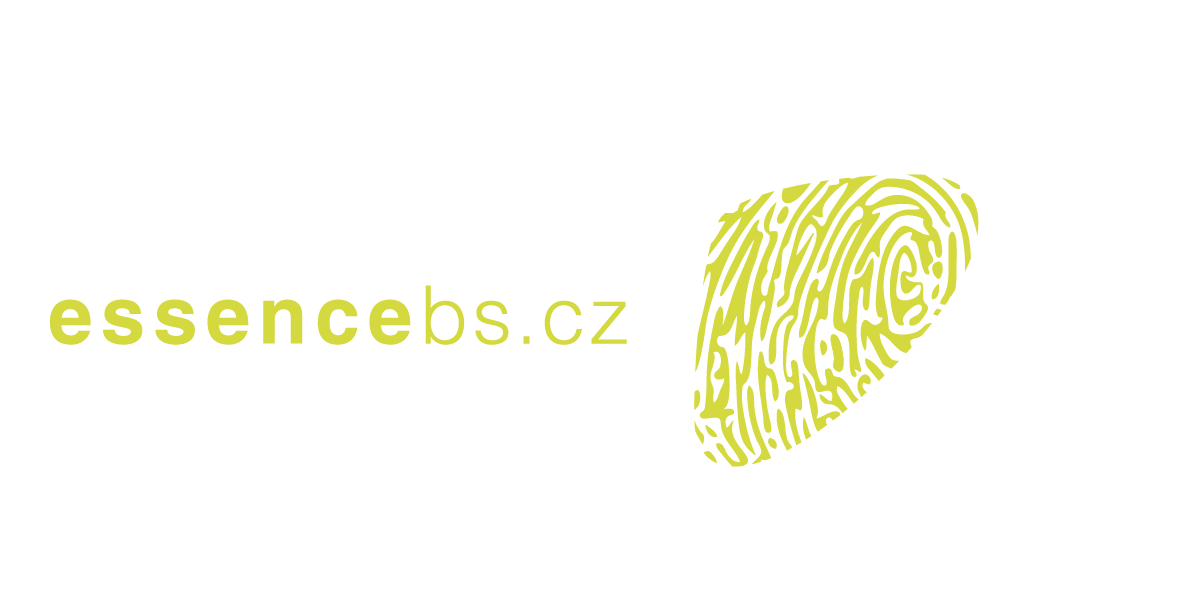 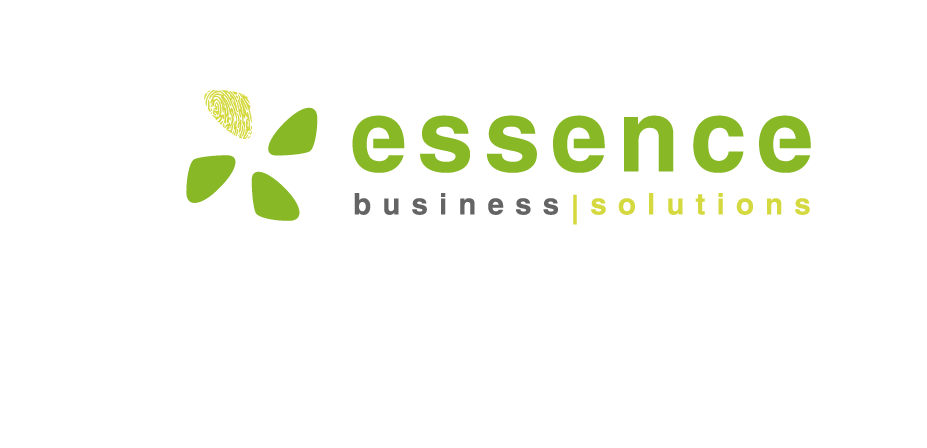 Každá super věc se dá vypnout .. Třeba když zabírá místo
Rozšířené informace: Infopanely (factbox)
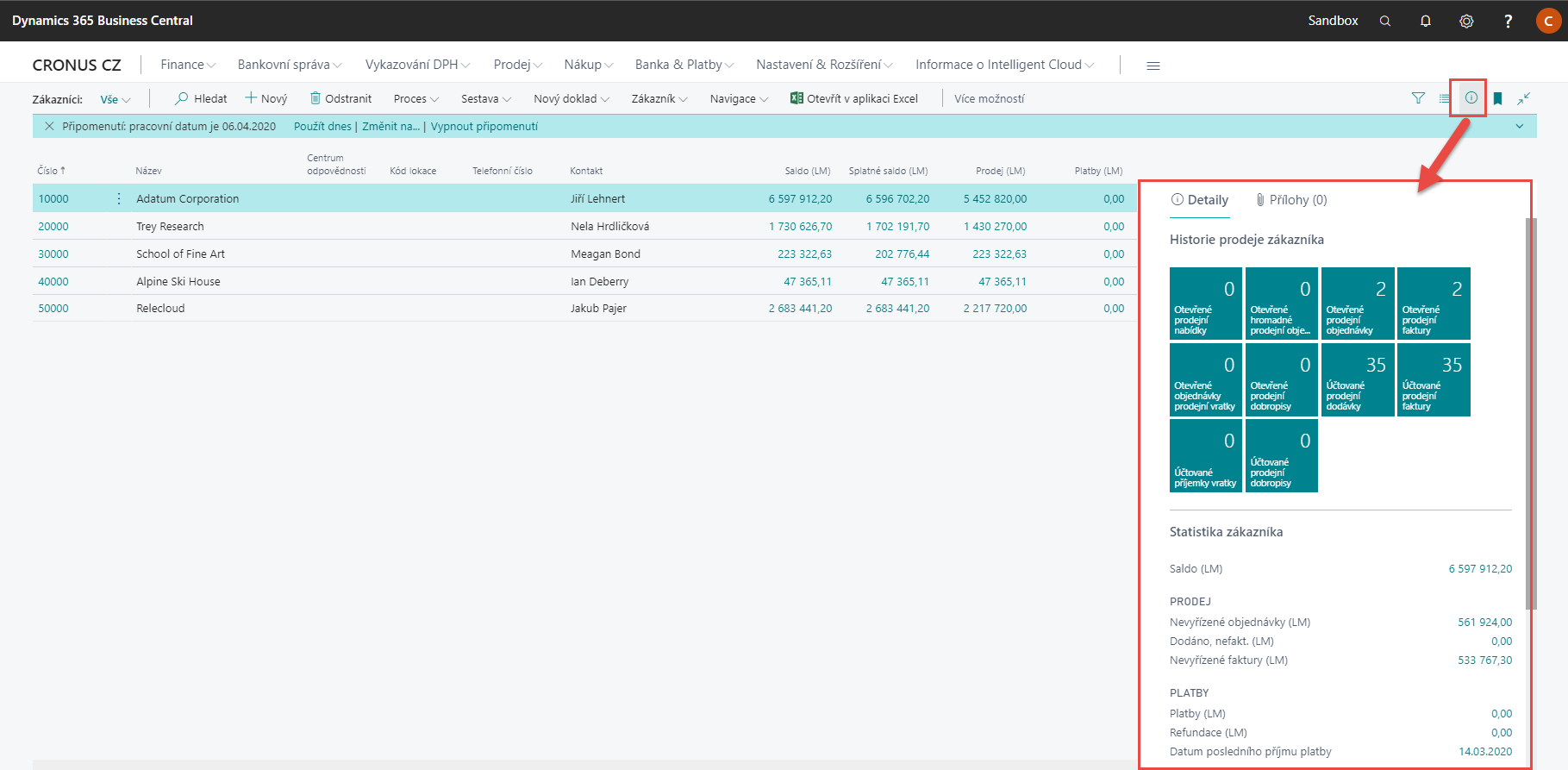 Jak měníte aktivní řádek na přehledu, mění se i info data
Infopanely (factboxy) poskytují základní analytické informace o daném řádku.
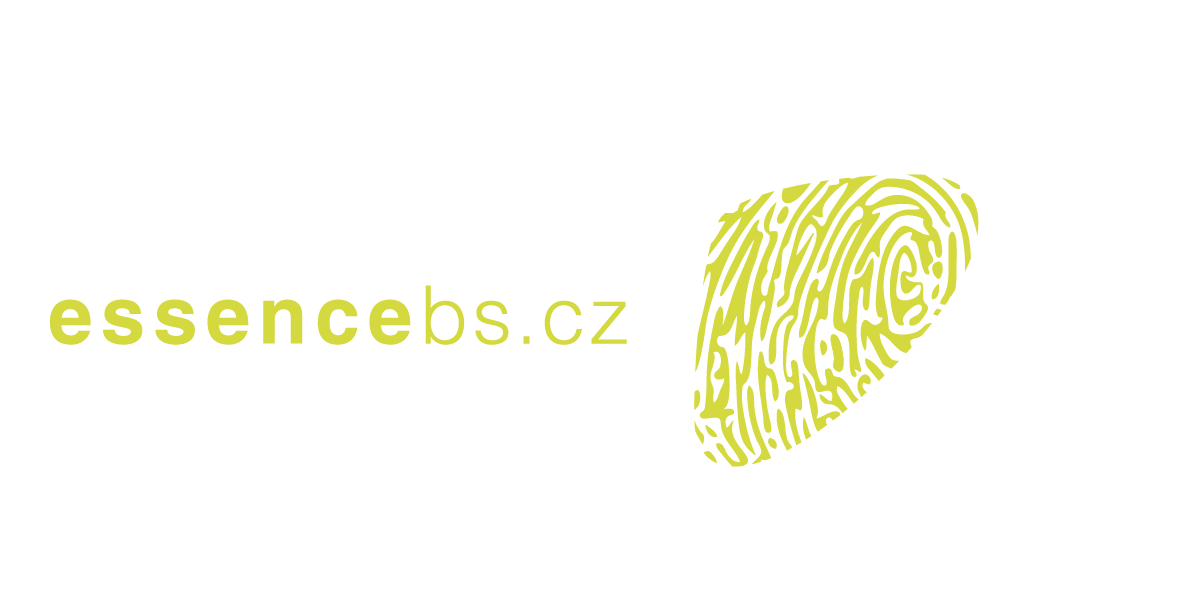 Vyzkoušejte různé přehledy a všimněte si infopanelů, co poskytují za informace.
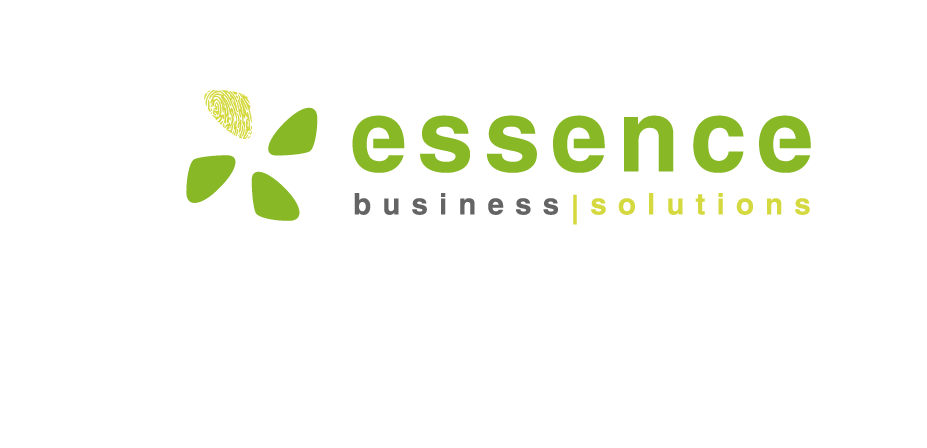 Vývoj úprav – dokumentace
Kontextová nápověda – musí být vždy přítomna, vede uživatele v prvním kroku.
Procesní nápověda – musí existovat k modulu. Popisuje celý modul a funkce, které jsou v něm implementovány spolu s popisem procesu.
Úkol konzultanta: Zajistit vhodný popis polí a funkcí tak, aby co nejvíce instruoval uživatele a naváděl ke správnému procesu.
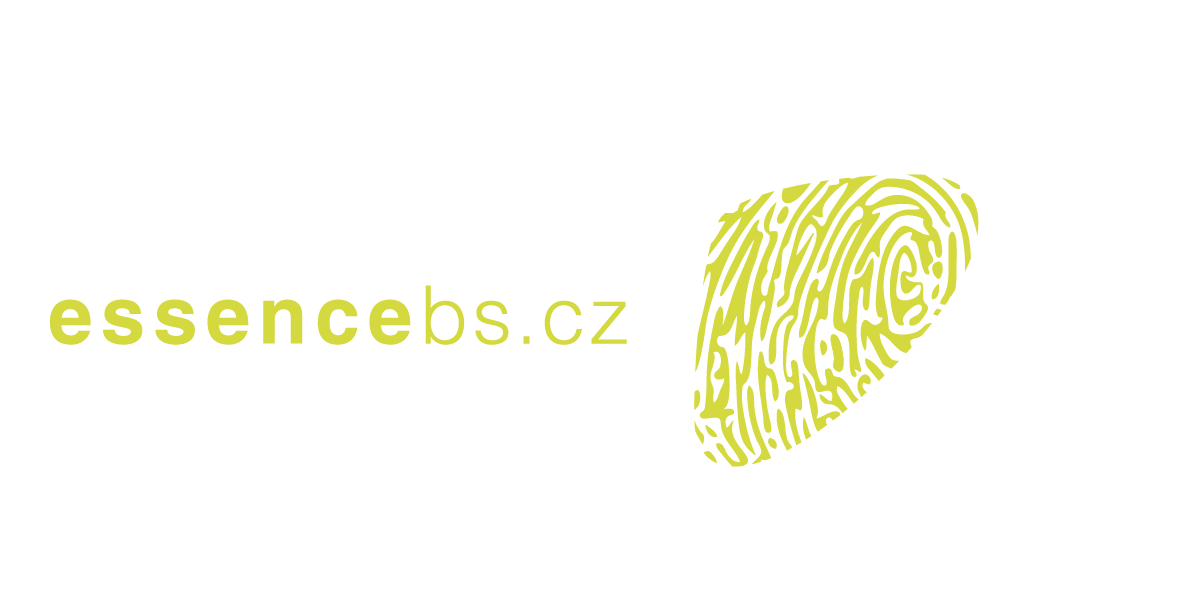 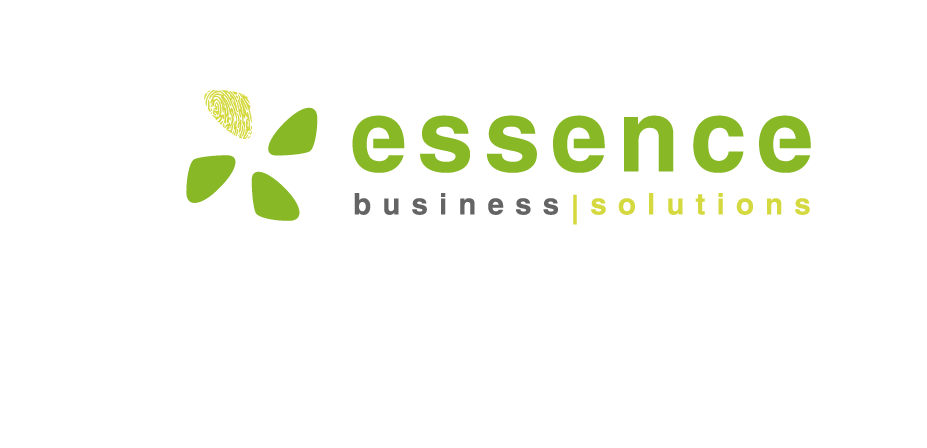 Možnosti nápovědy: kontextová nápověda
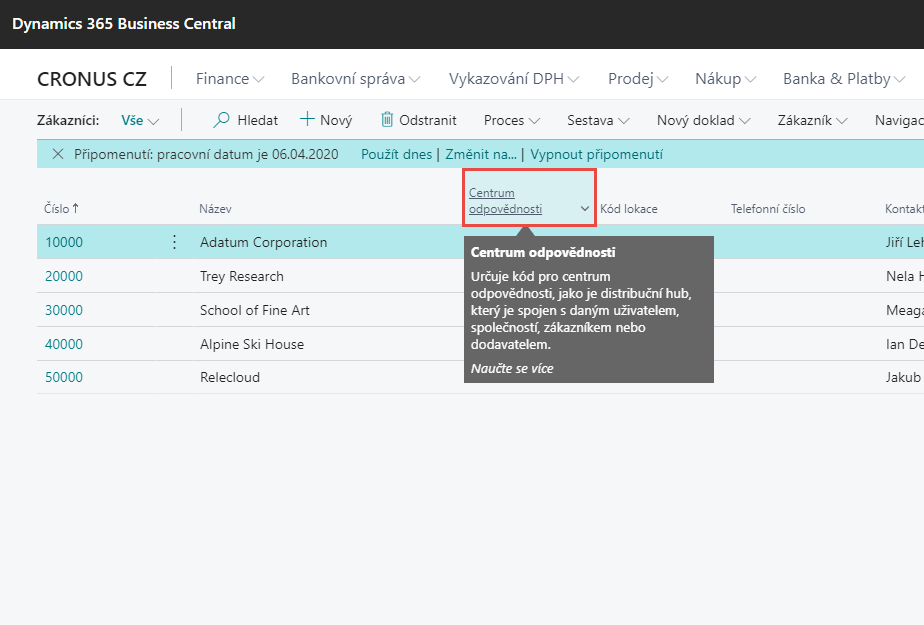 Postůjte kurzorem nad sloupečkem (popisem), který vás zajímá a počkejte sekundu, co vám kontextová nápověda napoví.
Pozn.: Kontextová nápověda je distribuovaná se systémem a je vždy k dispozici. Na tento typ nápovědy je potřeba myslet, když se dělá úprava na míru, aby uživatel nebyl úplně bez nápovědy.
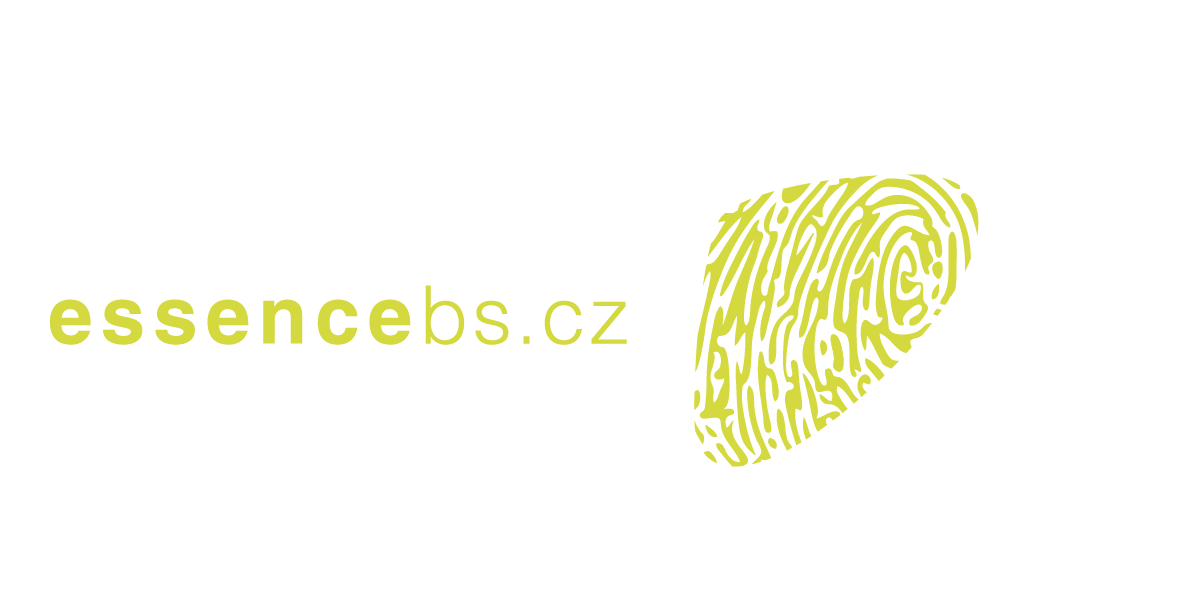 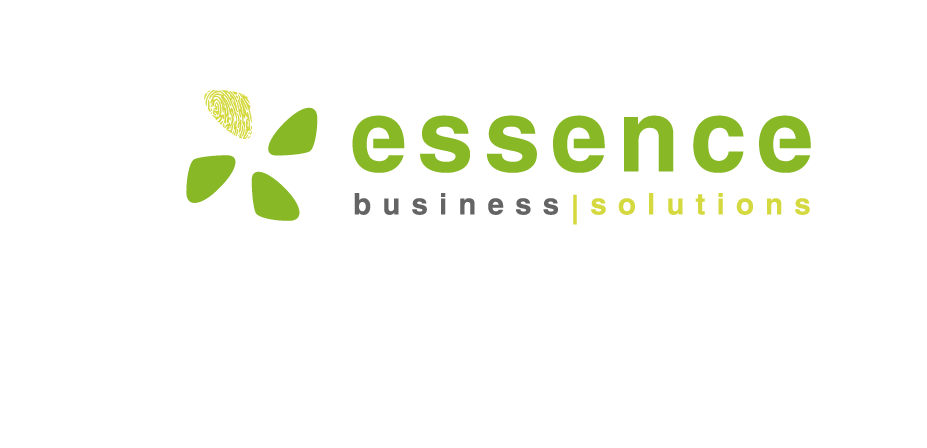 Publikace na TEST server a LIVE server
Proces vývoje bez testovacího prostředí je jak RAID 0. Jede jak raketa, bez možnosti opravy chyb …
Nejčastější problémy: data na TEST serveru nejsou nastavena, nebo je databáze příliš zastaralá a testování v ní je obtížné, aby to aspoň trochu napodobilo reálné situace.
Úkol konzultanta: Zajistit otestováním zákazníkem a potvrzení splnění akceptačních kritérií
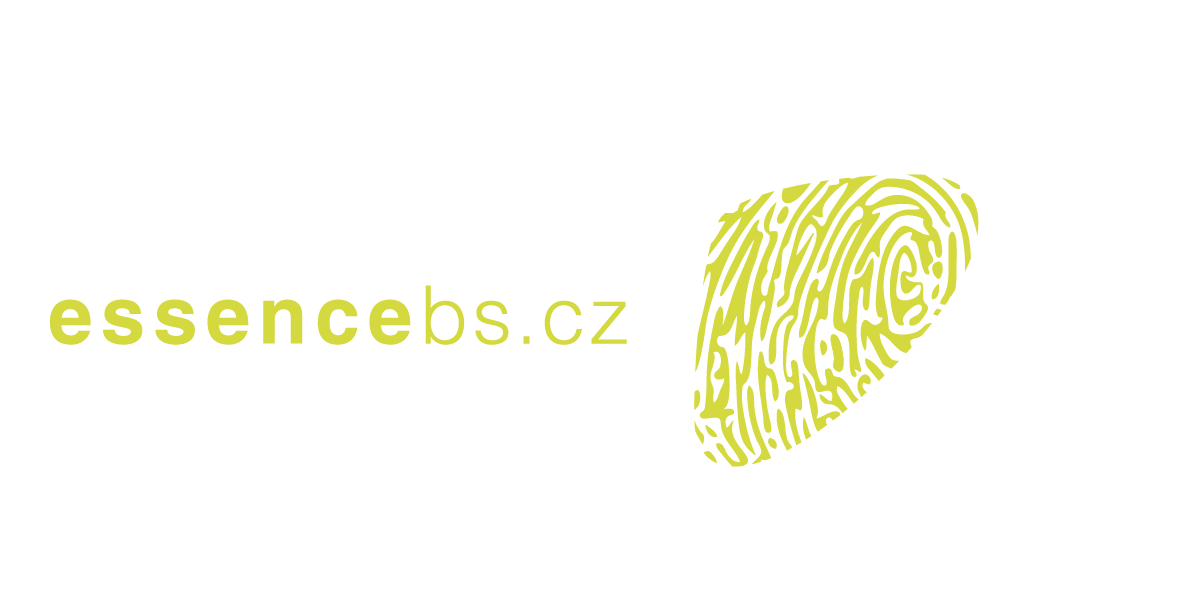 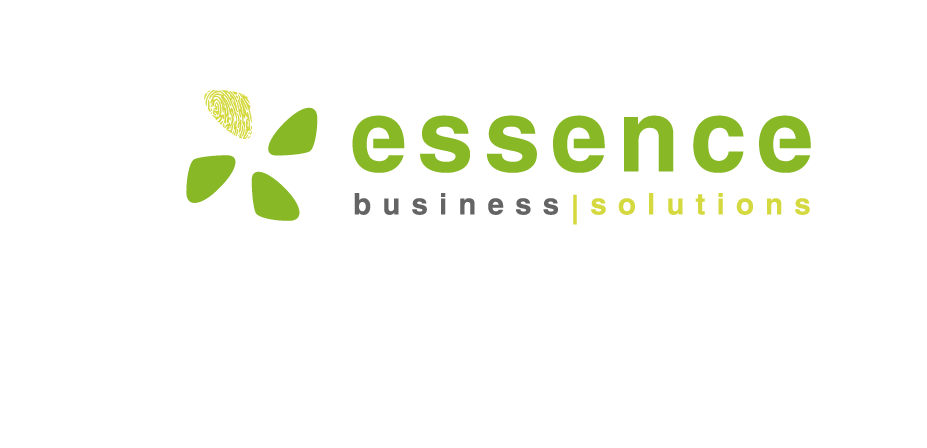 Předání díla a živý provoz
Dobře navržený modul se dá dále rozvíjet a dobře podporovat.Nahrání tabulek často vyžaduje odpojení uživatelů vs. aktualizace „servisních“ objektů. 
Čím méně zásahů do tabulek při živém provozu, tím lépe.
Úkol konzultanta: Podpora klíčových zákazníků, implementačního týmu a doladění úpravy
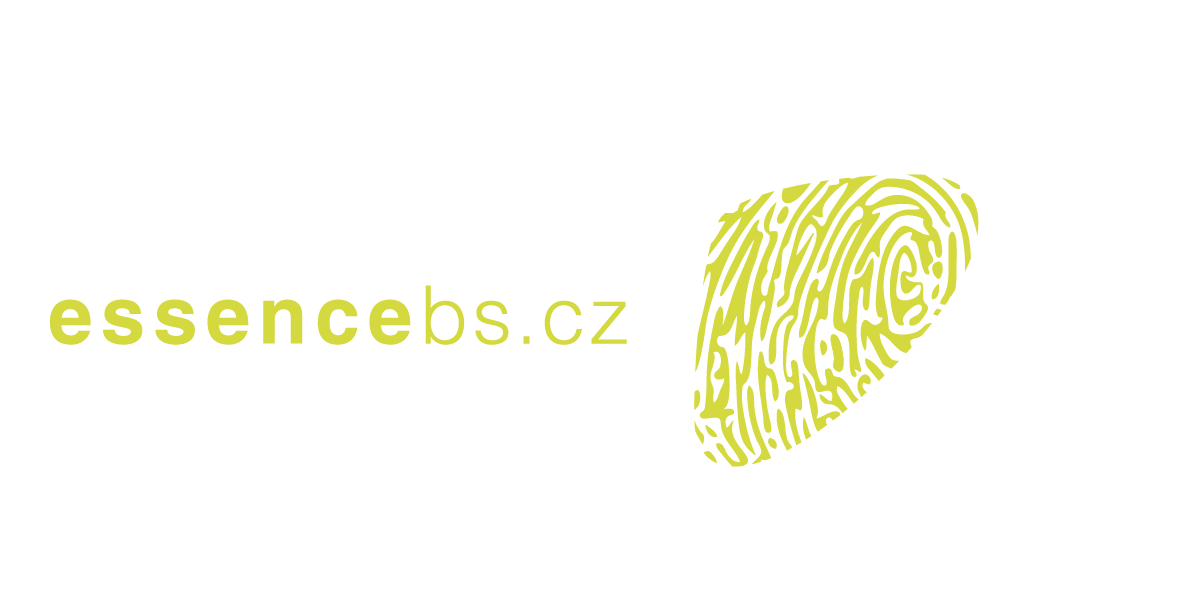 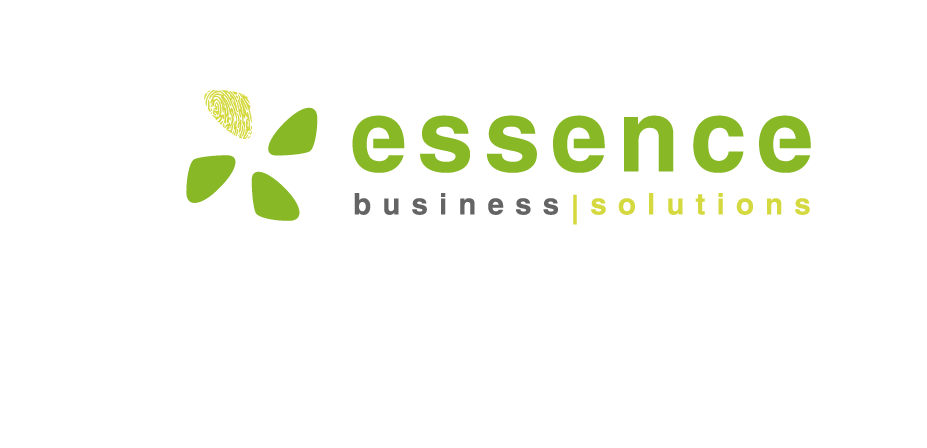 Děkuji za pozornost 
Pavel Vondruška
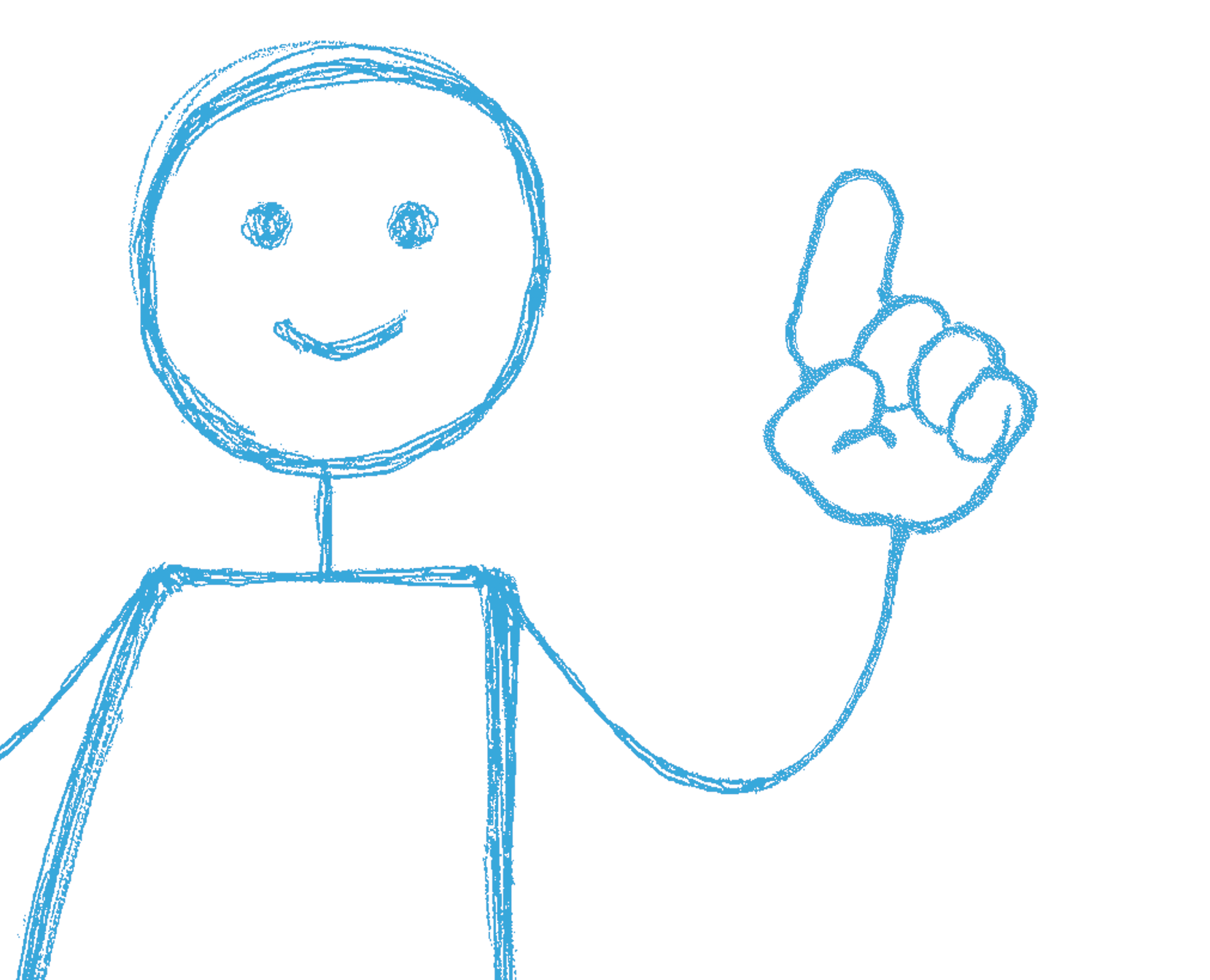 email pvon@essencebs.cz
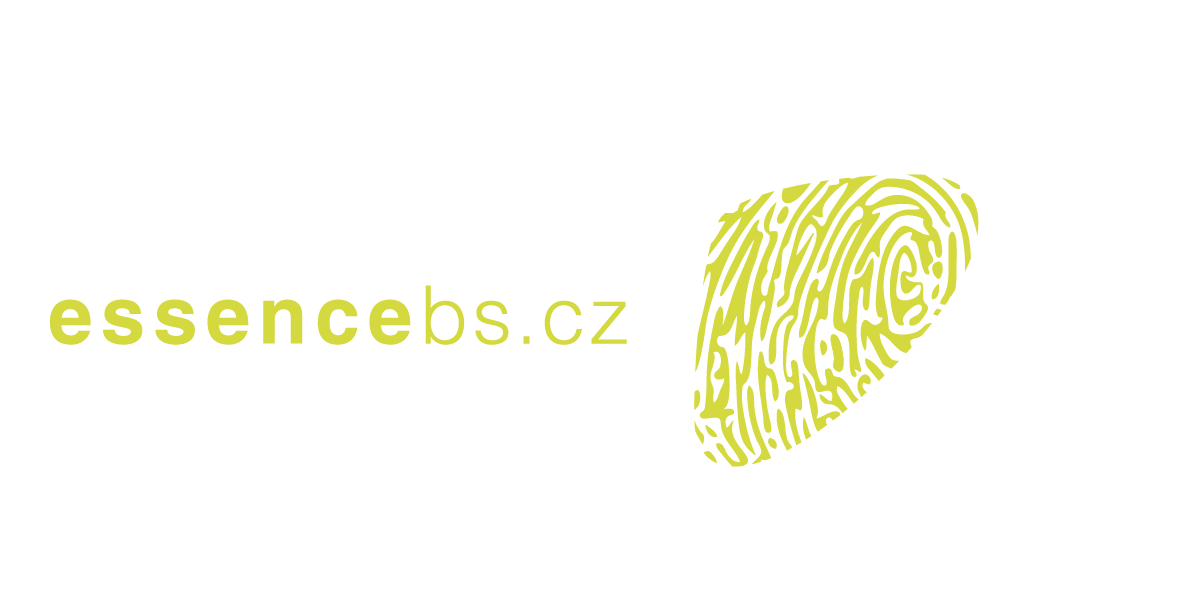